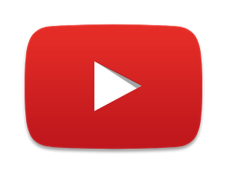 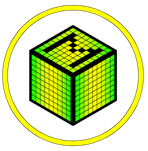 La funzione è pari
La funzione è pari
La funzione è pari
La funzione è pari
Intersezione con assi Cartesiani
Intersezione con assi Cartesiani
Vediamo cosa succede alla funzione 
per valori di x molto vicini a 1 e a -1
Vediamo cosa succede alla funzione 
per valori di x molto vicini a 1 e a -1
sostituiamo ad x numeri  poco più grandi di 1
Vediamo cosa succede alla funzione 
per valori di x molto vicini a 1 e a -1
sostituiamo ad x numeri  poco più grandi di 1
Vediamo cosa succede alla funzione 
per valori di x molto vicini a 1 e a -1
sostituiamo ad x numeri  poco più grandi di 1
͠͠    3000
=
è all’incirca uguale a
Vediamo cosa succede alla funzione 
per valori di x molto vicini a 1 e a -1
sostituiamo ad x numeri  poco più grandi di 1
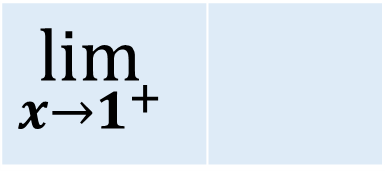 ͠͠    + 3000
=
è all’incirca uguale a
Vediamo cosa succede alla funzione 
per valori di x molto vicini a 1 e a -1
sostituiamo ad x numeri  poco più grandi di 1
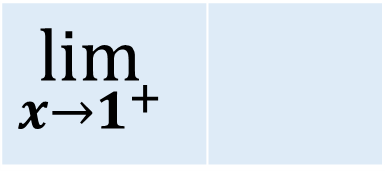 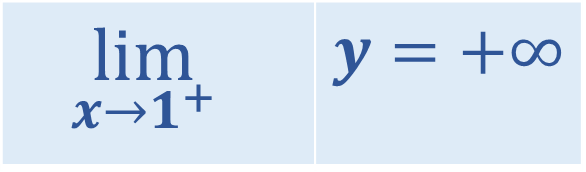 ͠͠   + 3000
=
quanto più «vicino» è  x ad 1 dalla sinistra
 (per valori più grandi di 1)
Tanto più grande è il valore della funzione
(cioè di y)
Vediamo cosa succede alla funzione 
per valori di x molto vicini a 1 e a -1
sostituiamo ad x numeri  poco più grandi di 1
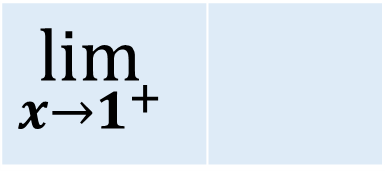 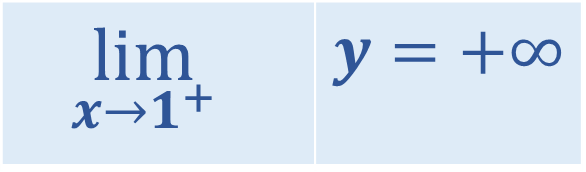 ͠
quanto più «vicino» è  x ad 1 dalla sinistra
 (per valori più grandi di 1)
Tanto più grande è il valore della funzione
(cioè di y)
Vediamo cosa succede alla funzione 
per valori di x molto vicini a 1 e a -1
sostituiamo ad x numeri  poco più grandi di 1
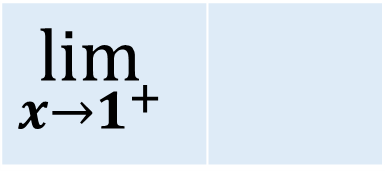 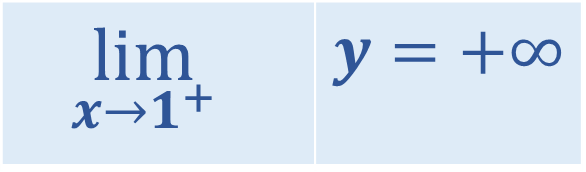 ͠
Vediamo cosa succede alla funzione 
per valori di x molto vicini a 1 e a -1
sostituiamo ad x numeri  poco più piccoli di 1
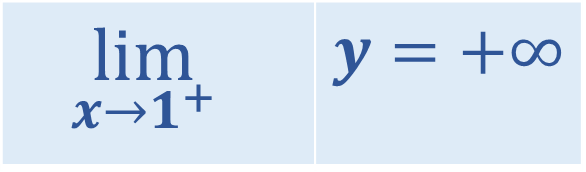 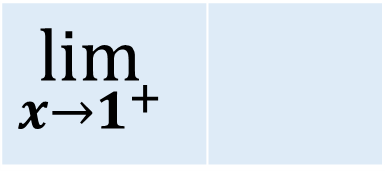 ͠
Vediamo cosa succede alla funzione 
per valori di x molto vicini a 1 e a -1
sostituiamo ad x numeri  poco più piccoli di -1
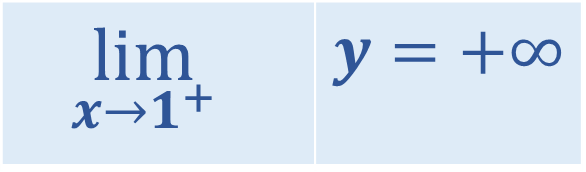 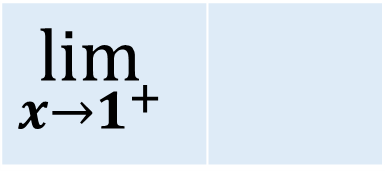 ͠
Vediamo cosa succede alla funzione 
per valori di x molto vicini a 1 e a -1
sostituiamo ad x numeri  poco più grandi di -1
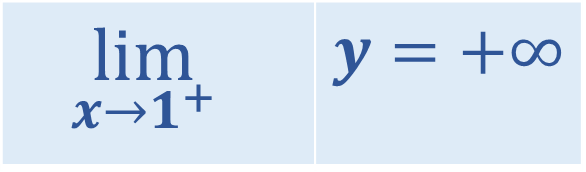 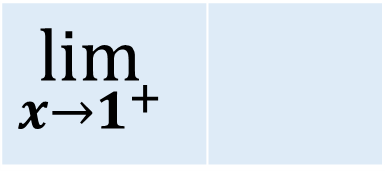 ͠
Vediamo cosa succede alla funzione 
per valori di x molto vicini a 1 e a -1
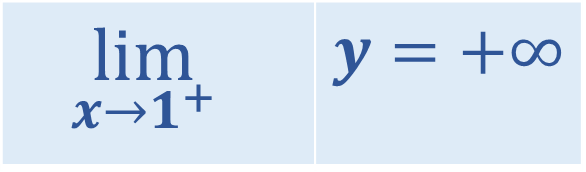 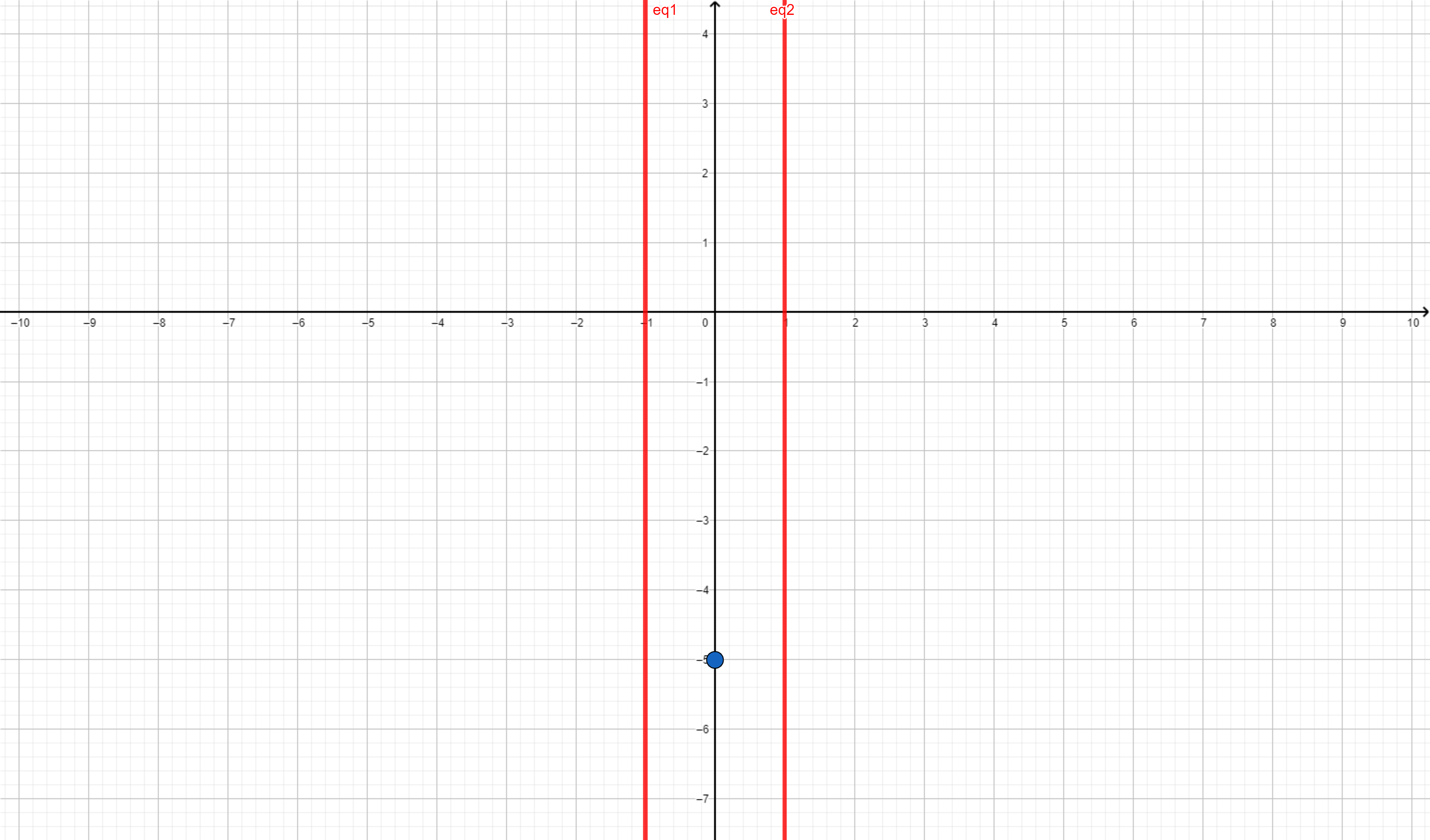 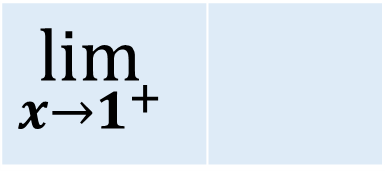 Vediamo cosa succede alla funzione 
per valori di x molto vicini a 1 e a -1
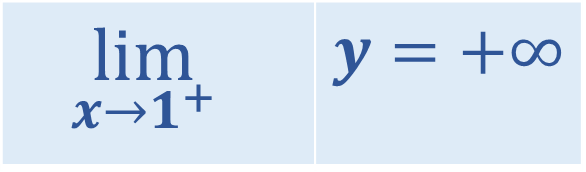 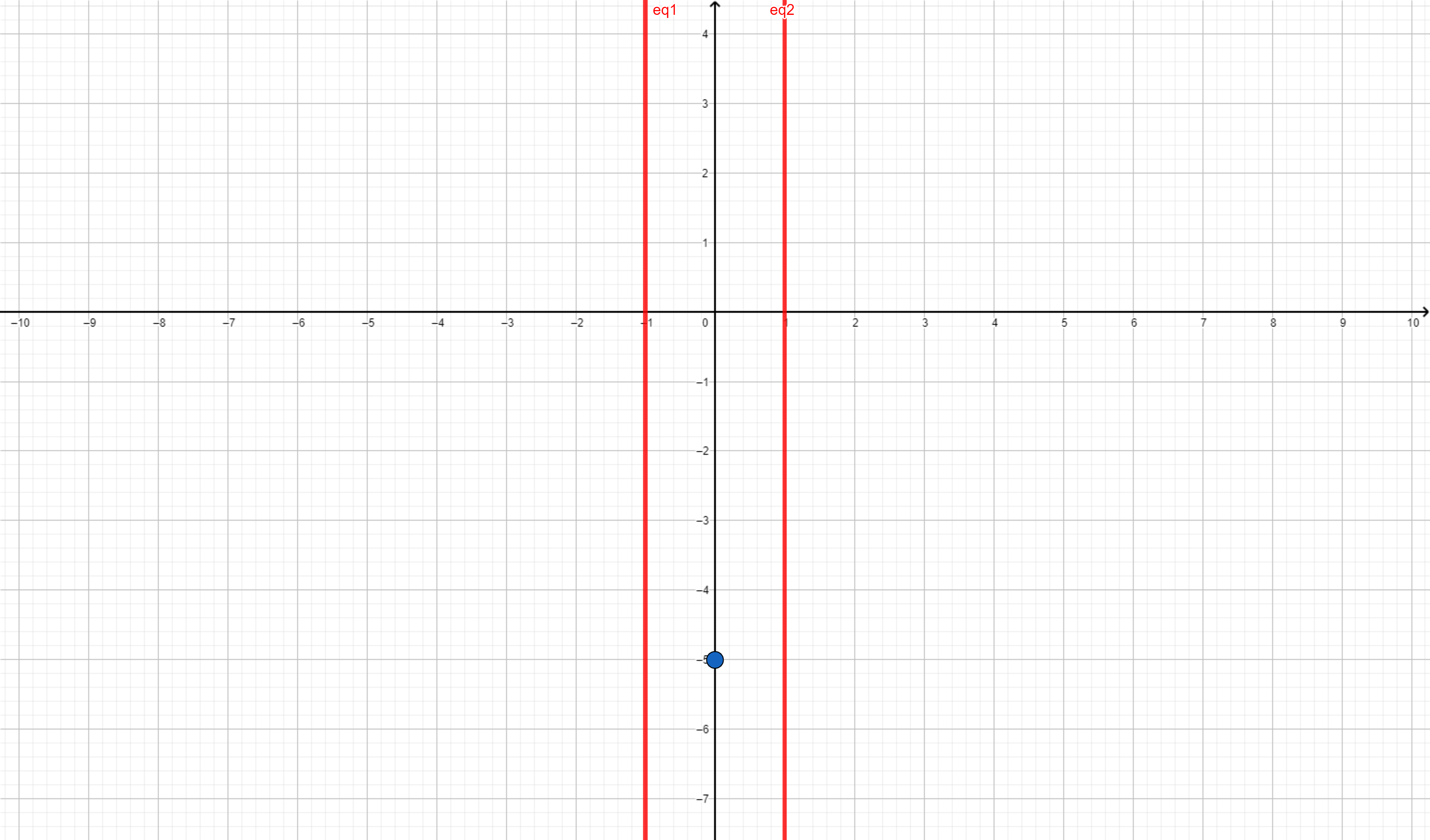 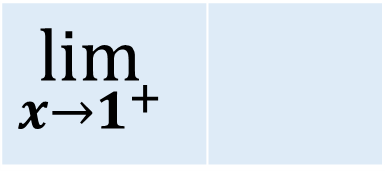 Vediamo cosa succede alla funzione 
per valori di x molto vicini a 1 e a -1
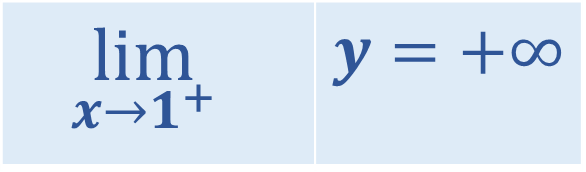 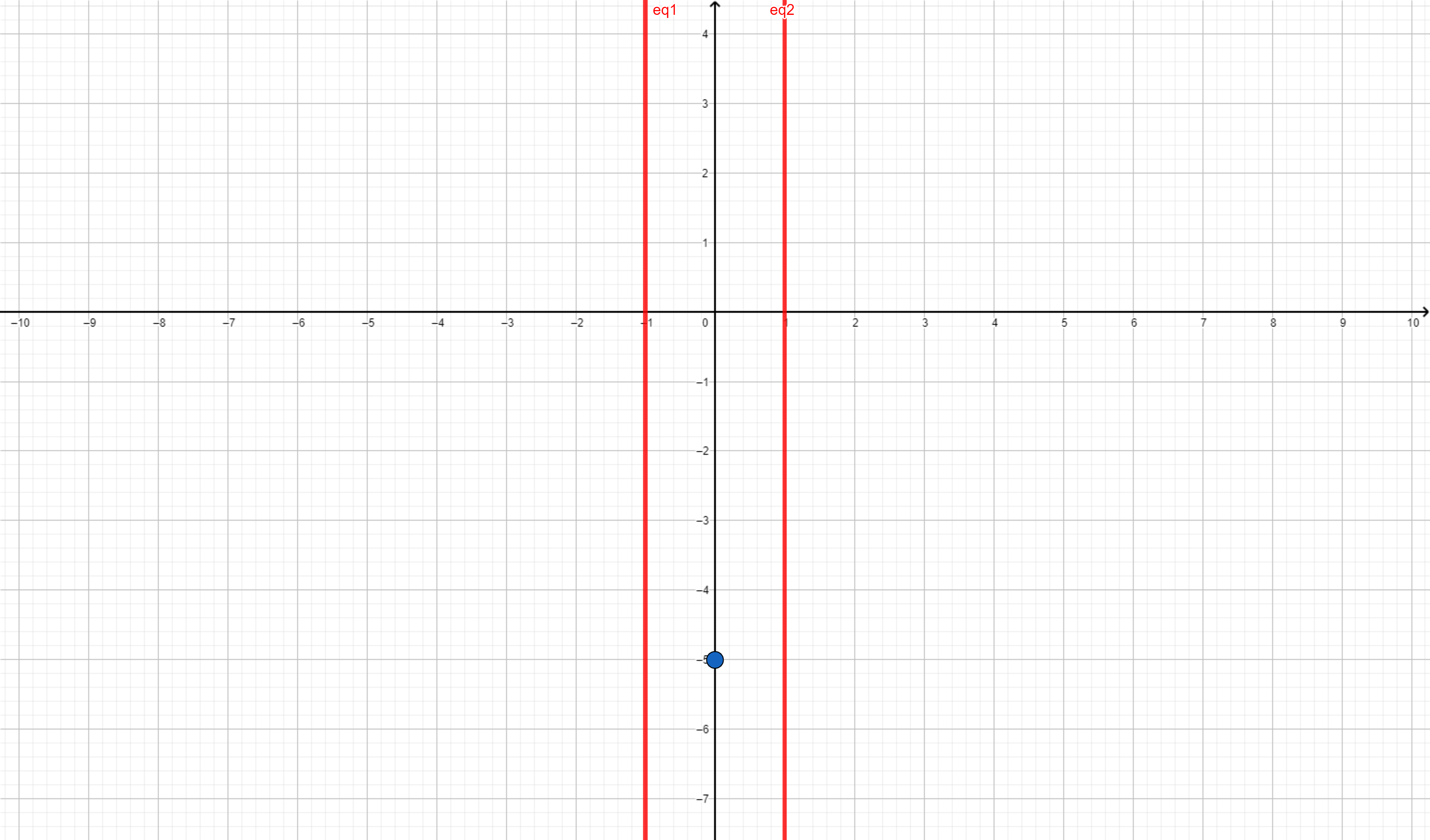 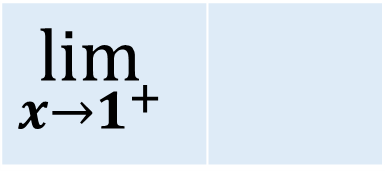 Vediamo cosa succede alla funzione 
per valori di x molto vicini a 1 e a -1
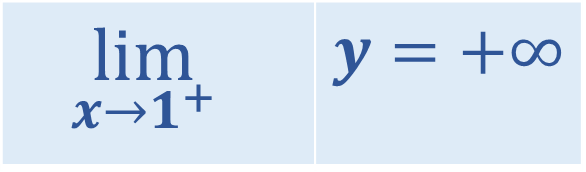 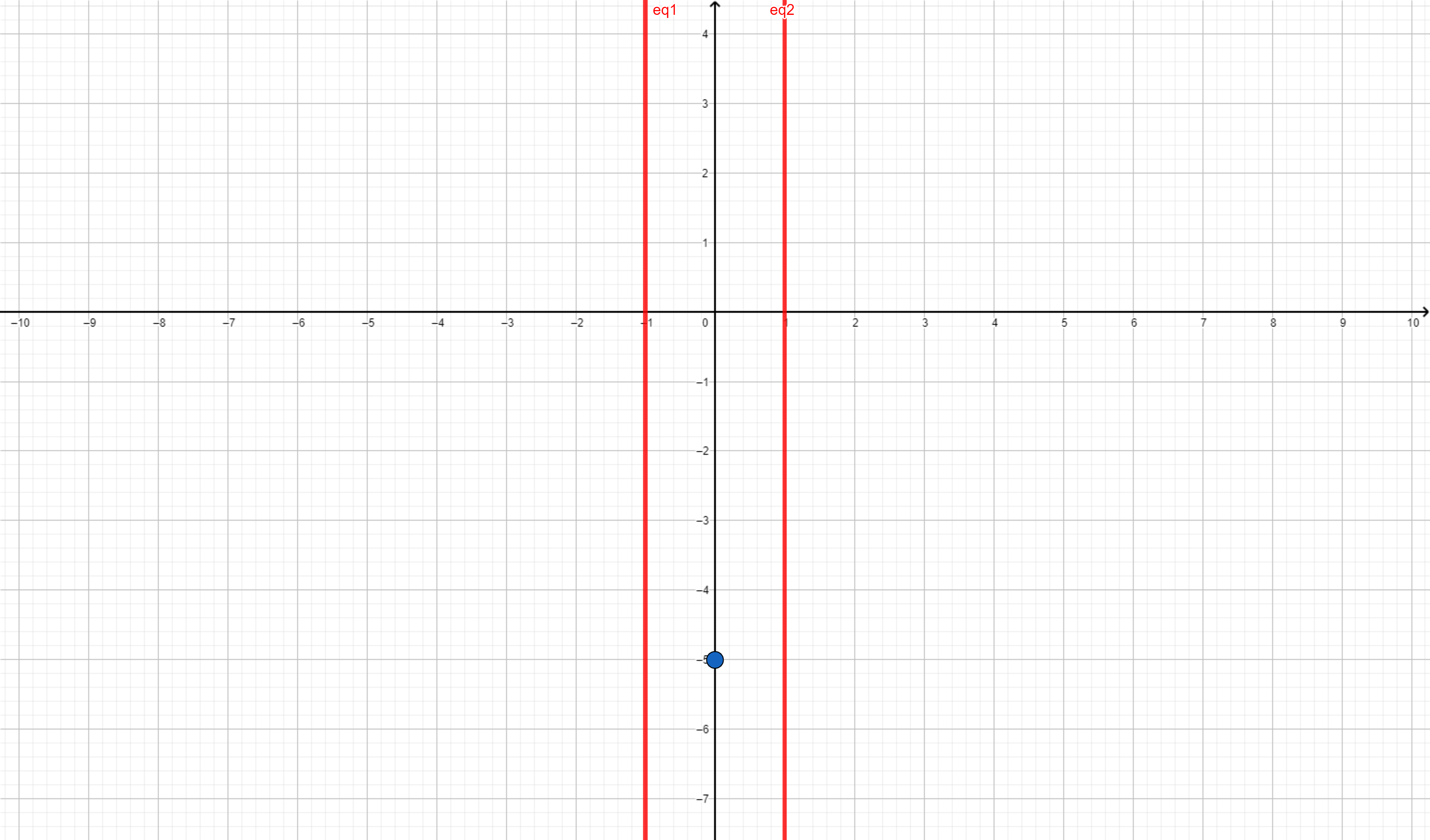 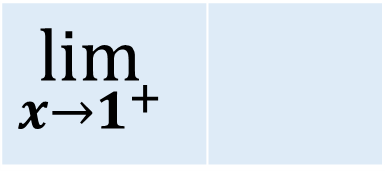 Vediamo cosa succede alla funzione 
per valori di x molto vicini a 1 e a -1
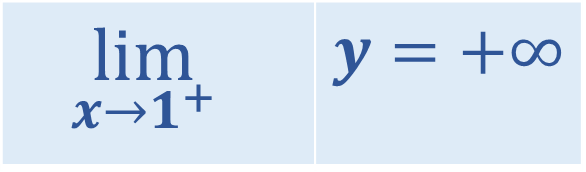 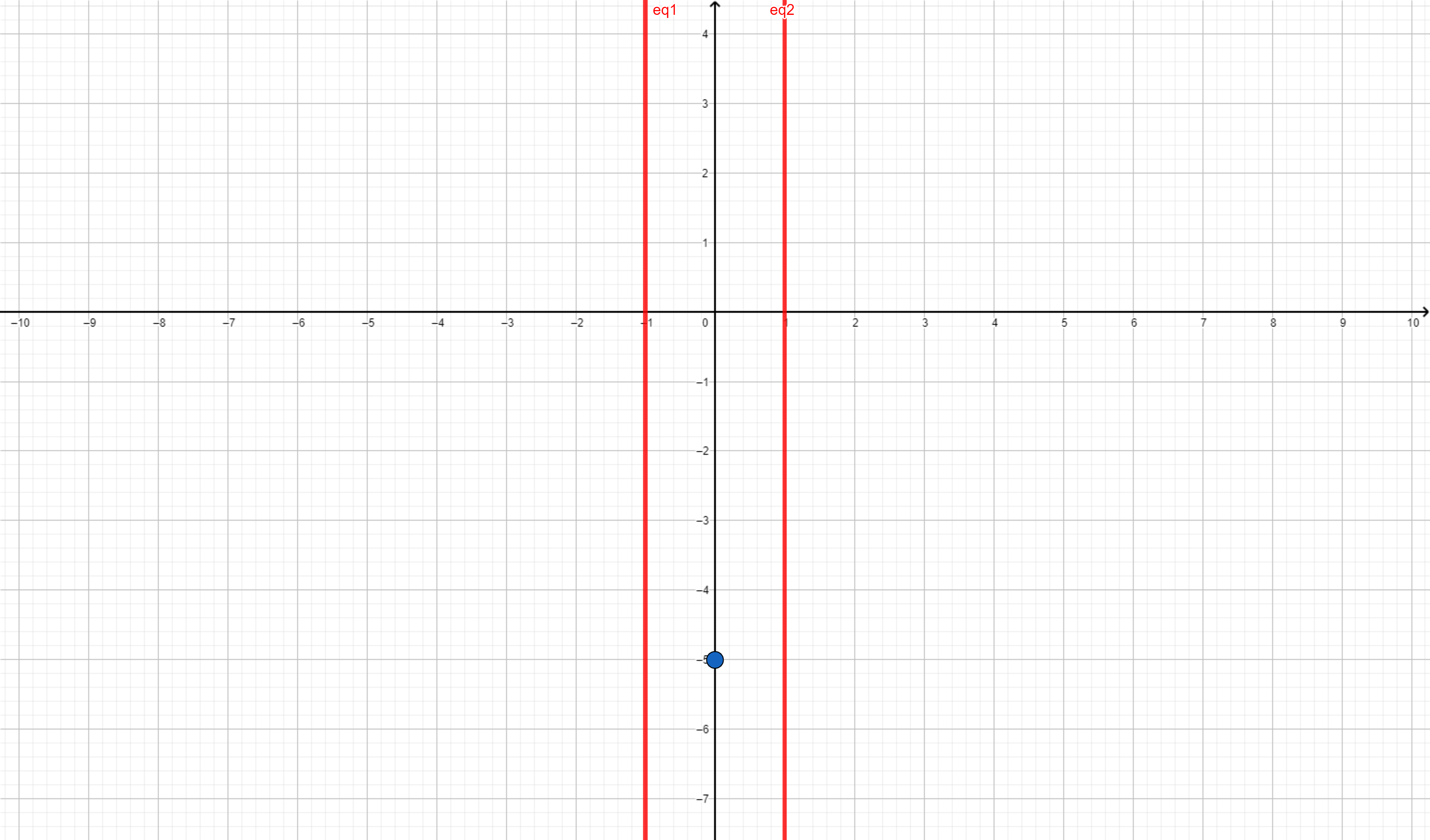 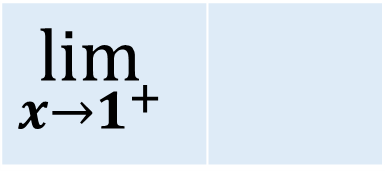 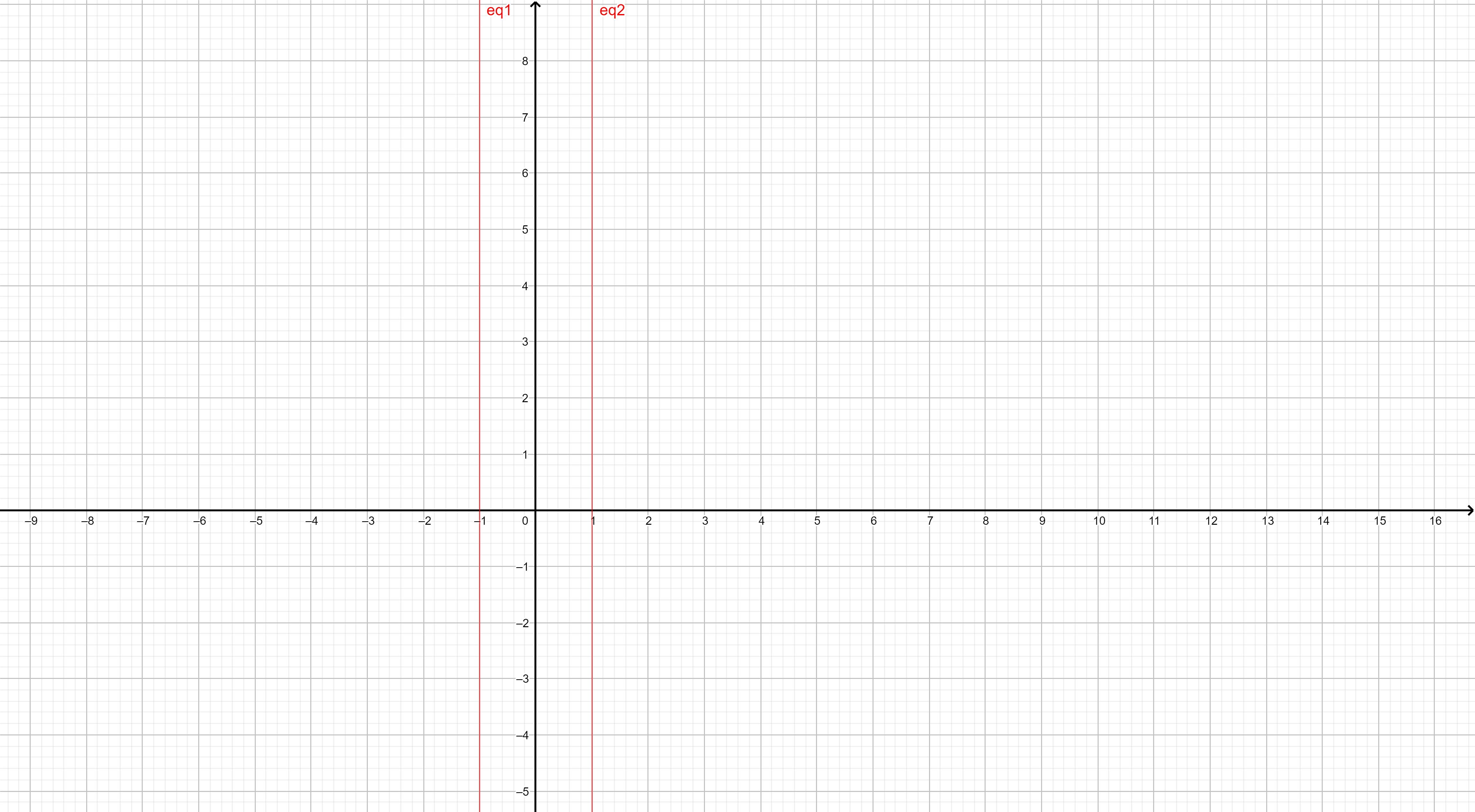 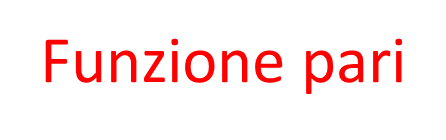 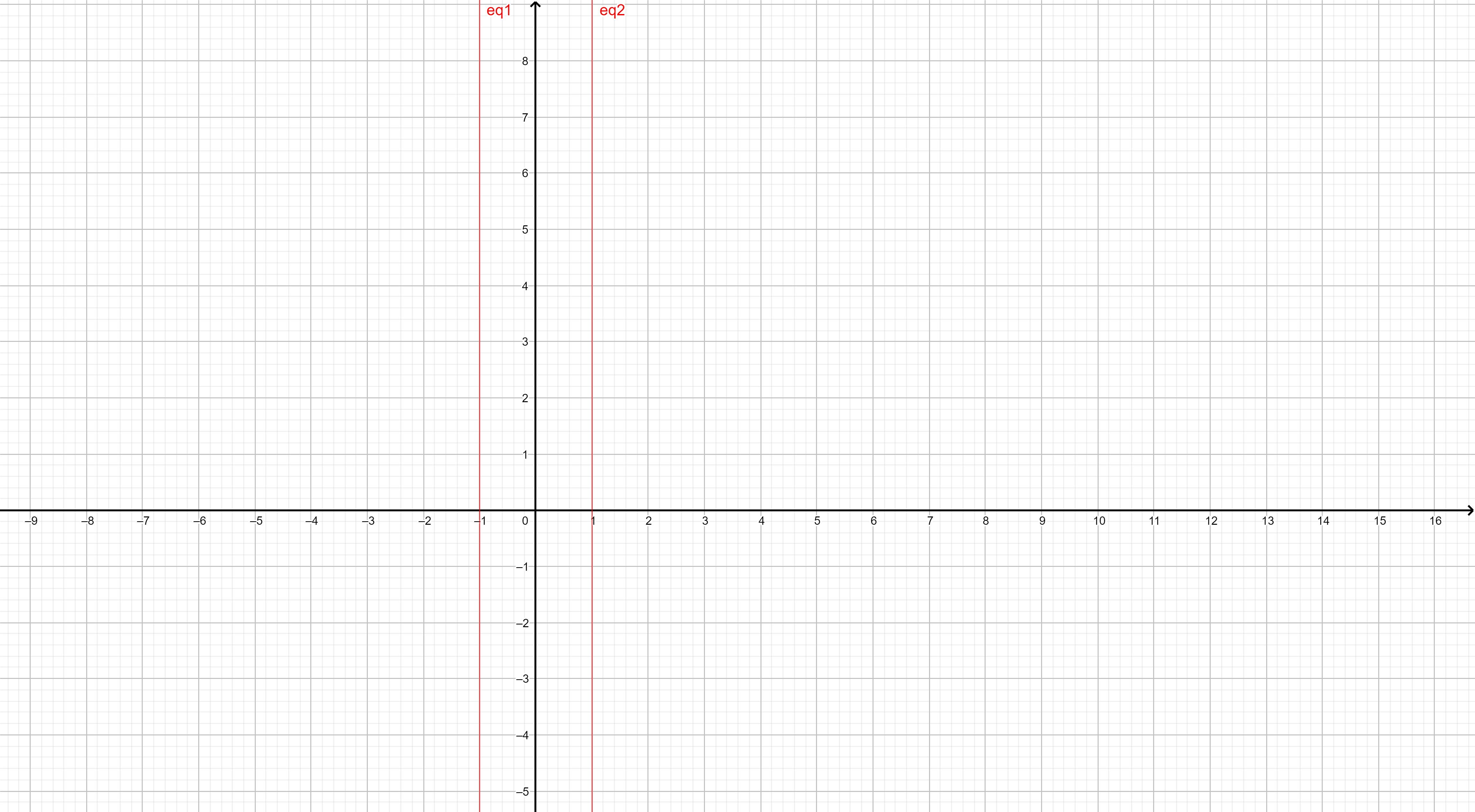 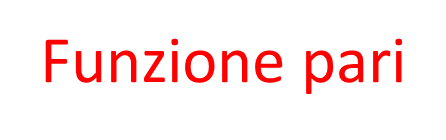 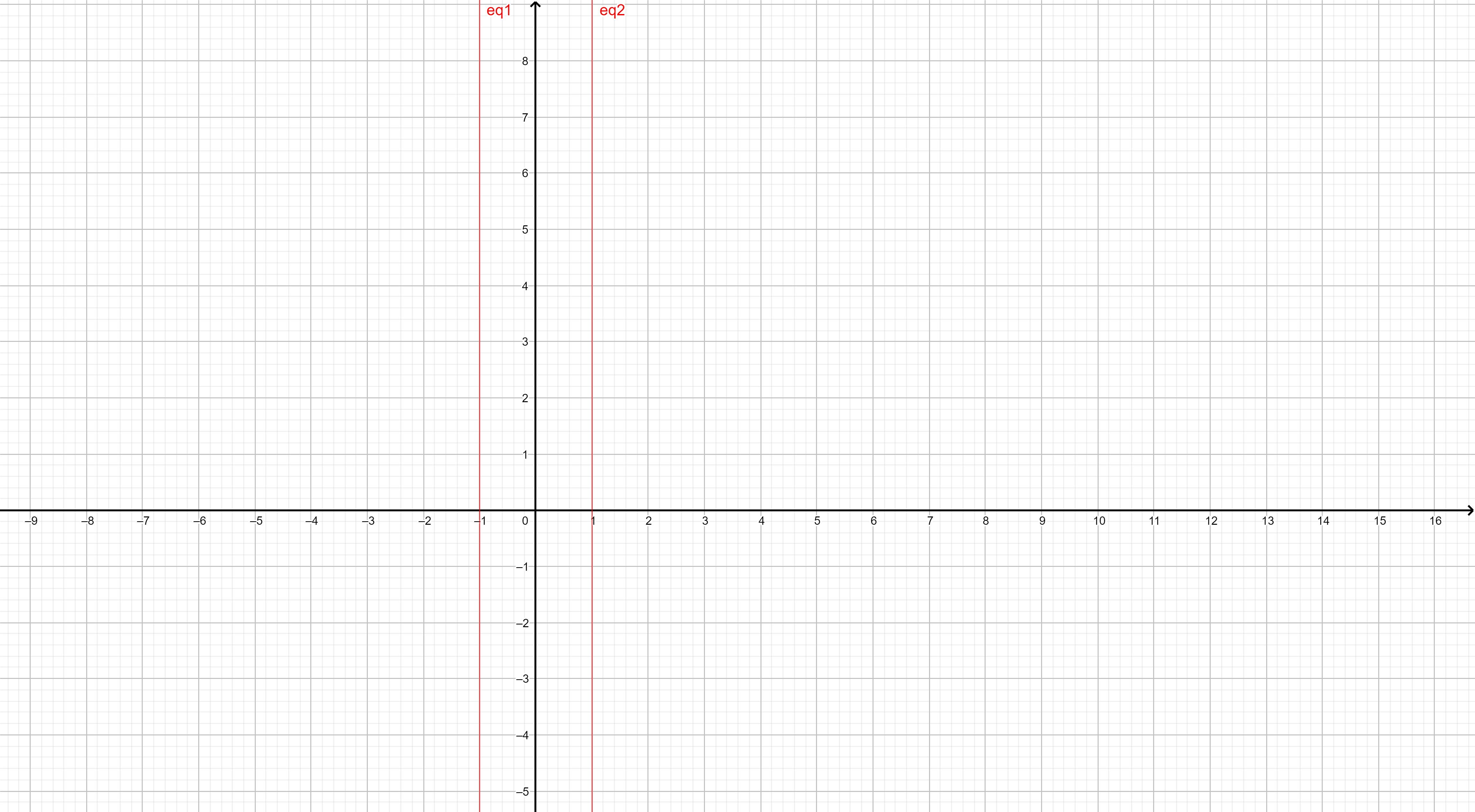 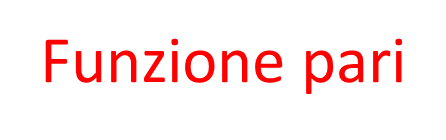 Asintoto orizzontale     y=  Rapporto coefficienti di x di grado massimo
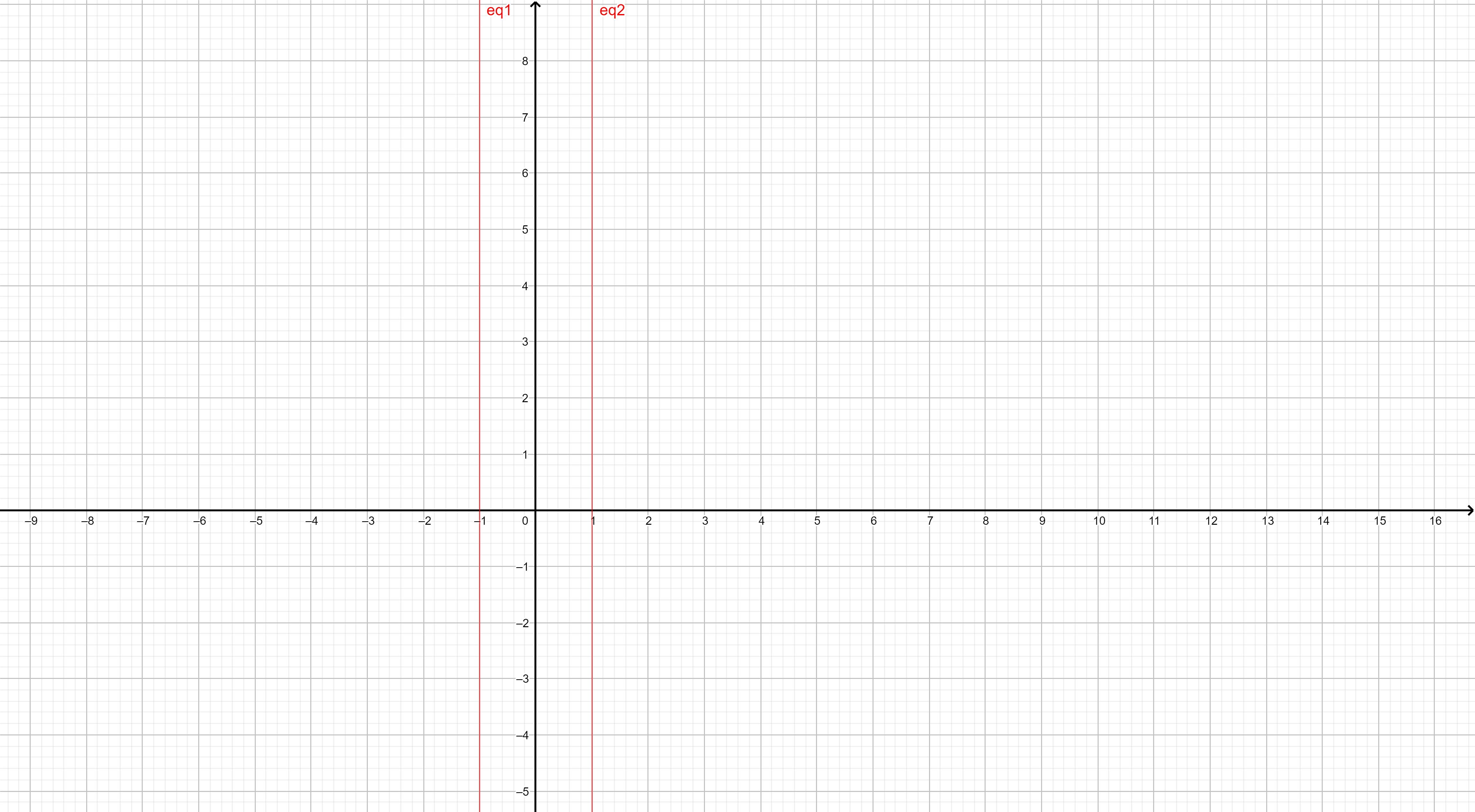 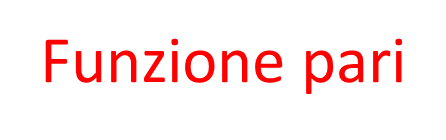 Asintoto orizzontale     y=  Rapporto coefficienti di x di grado massimo
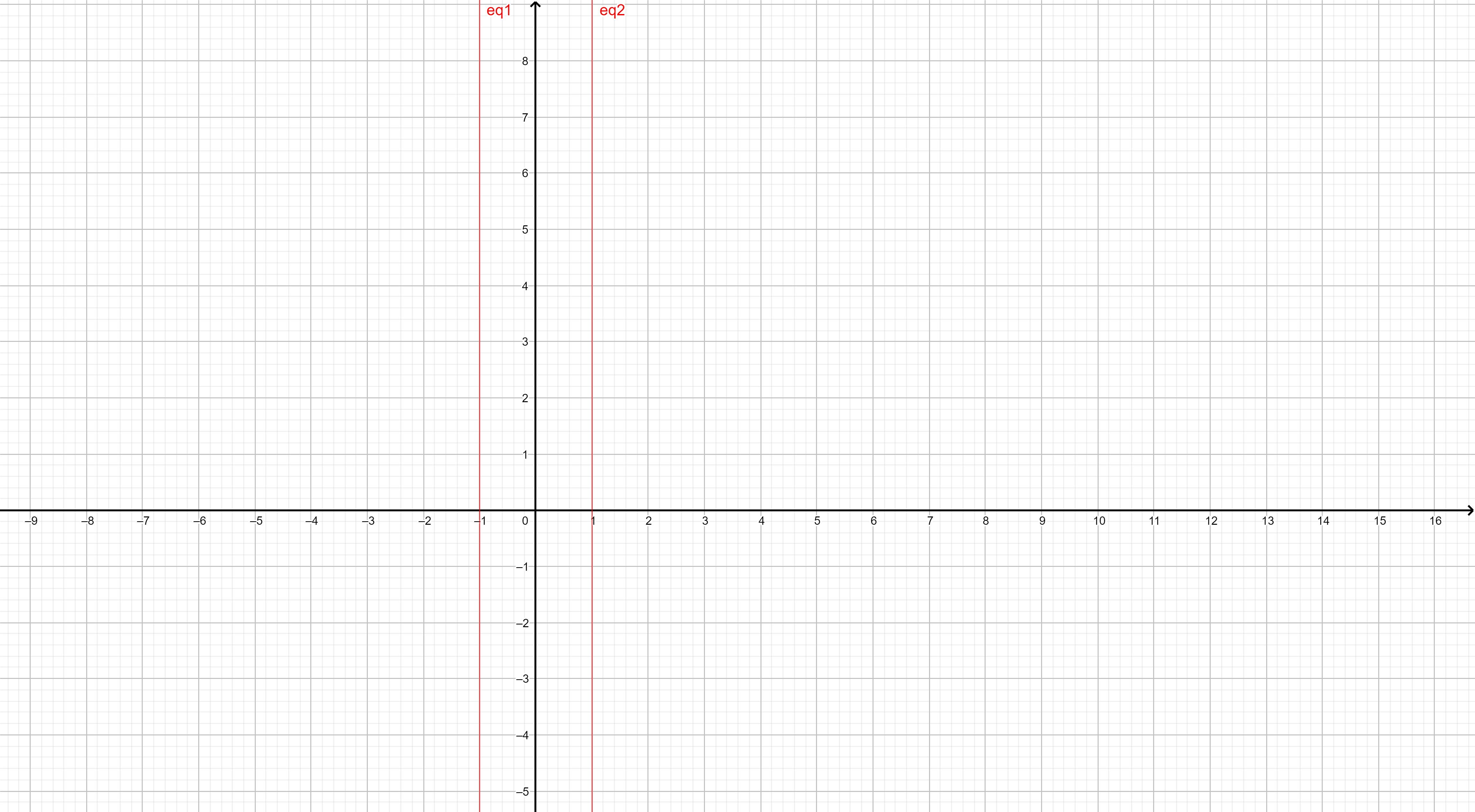 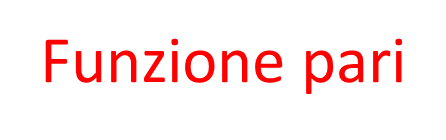 Asintoto orizzontale     y=  Rapporto coefficienti di x di grado massimo
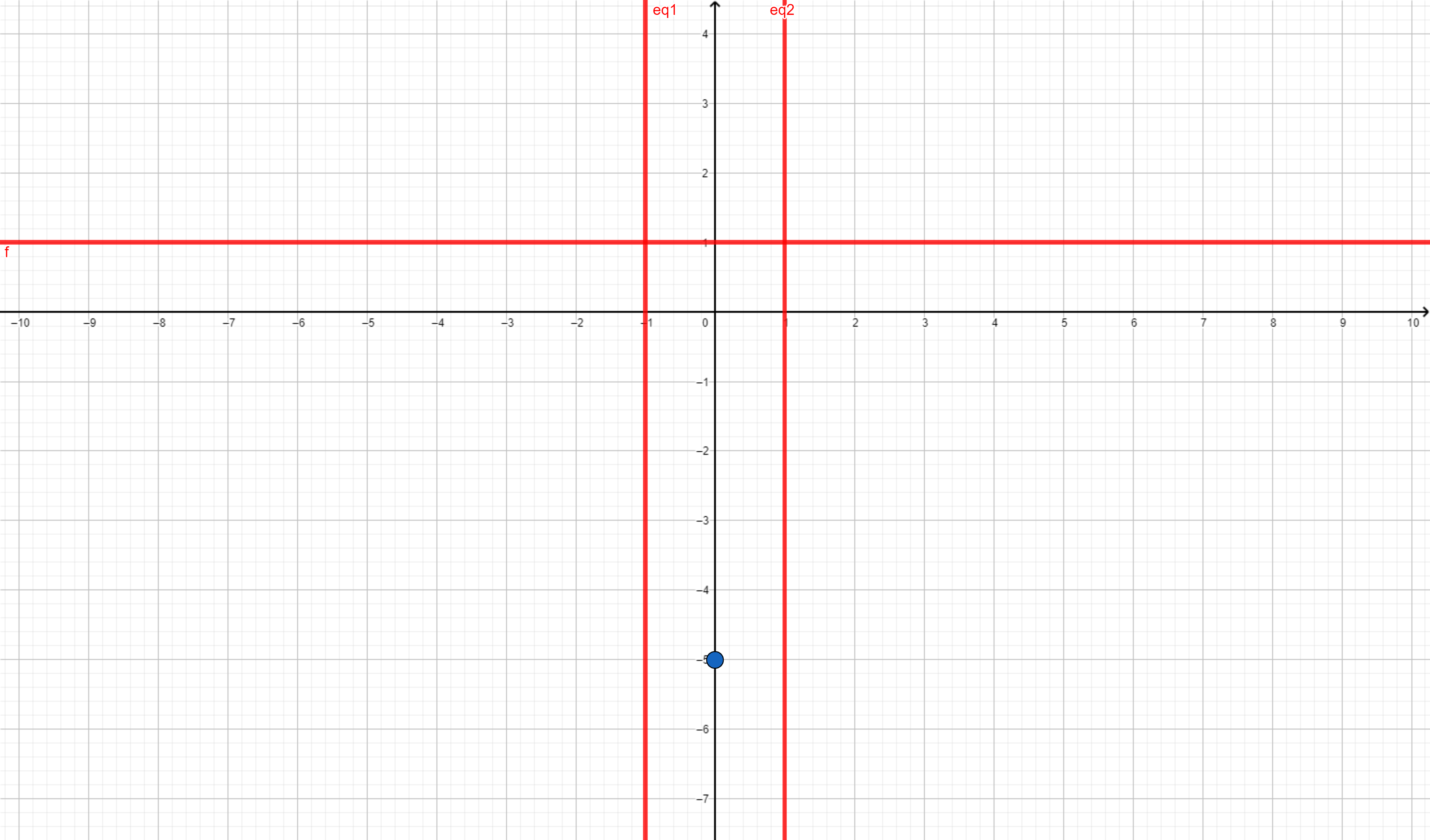 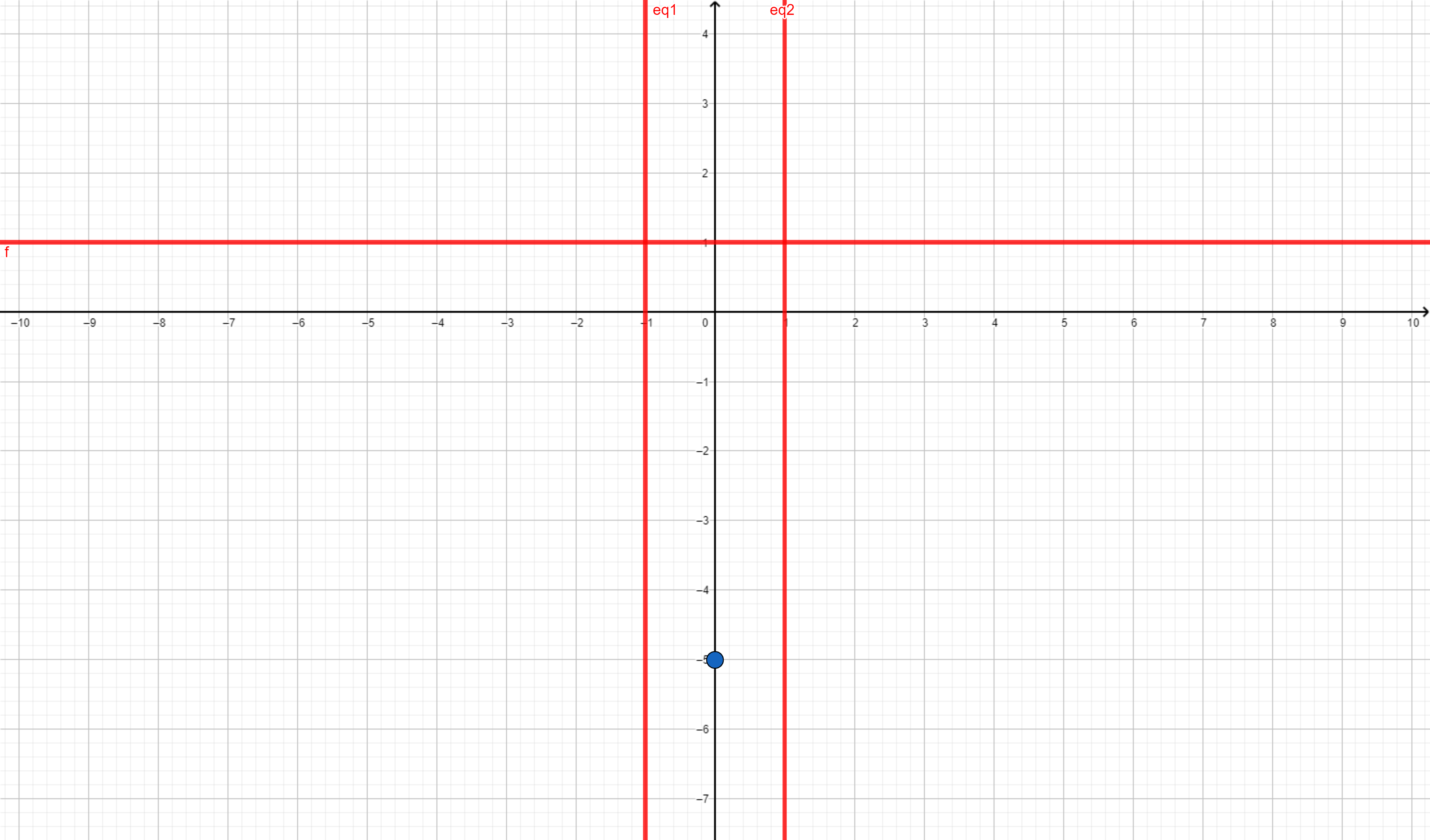 studio  del segno di f(x)
  Numeratore sempre >0
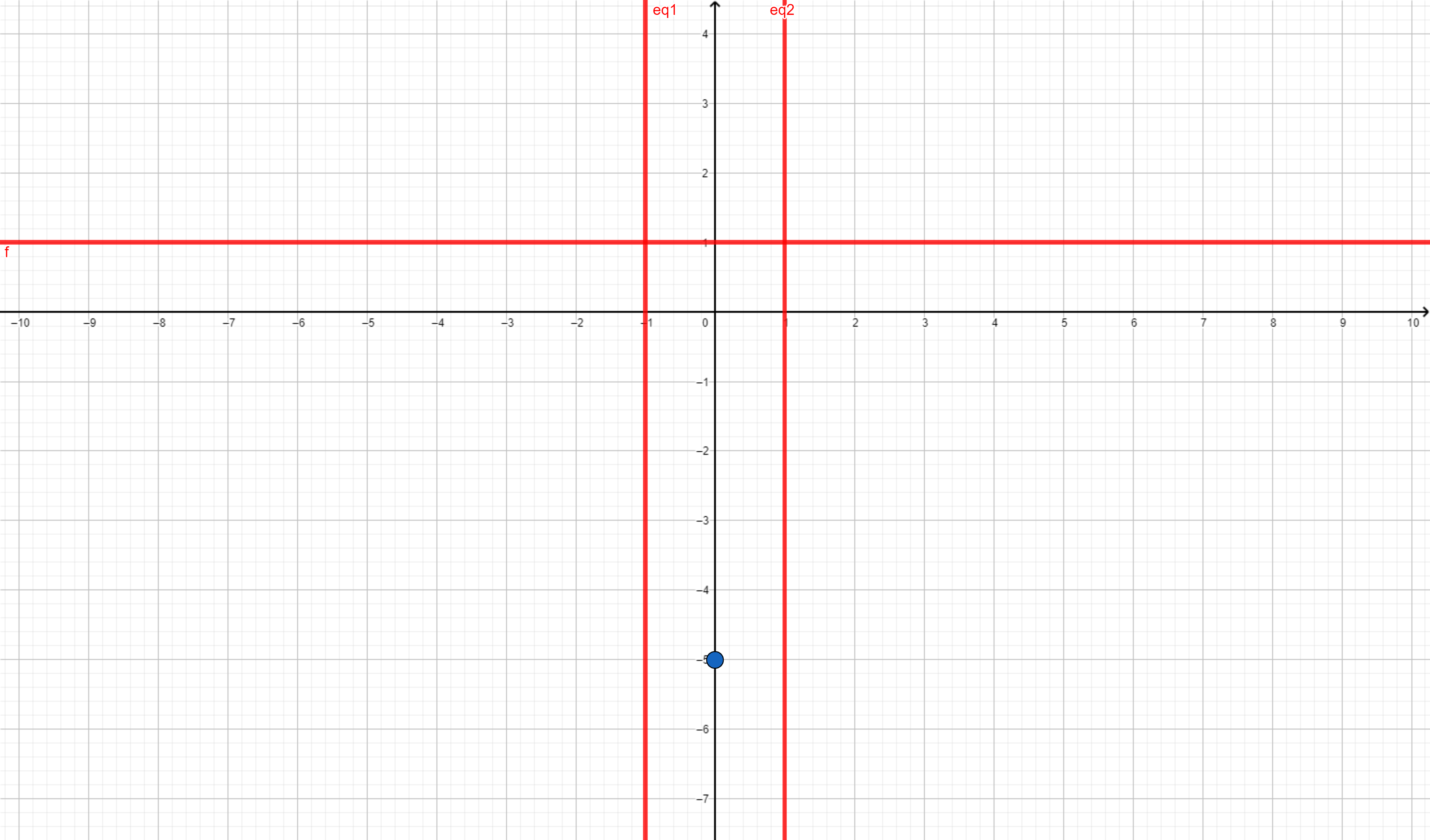 studio  del segno di f(x)
  Numeratore sempre >0
- ∞       -1    +1      +∞
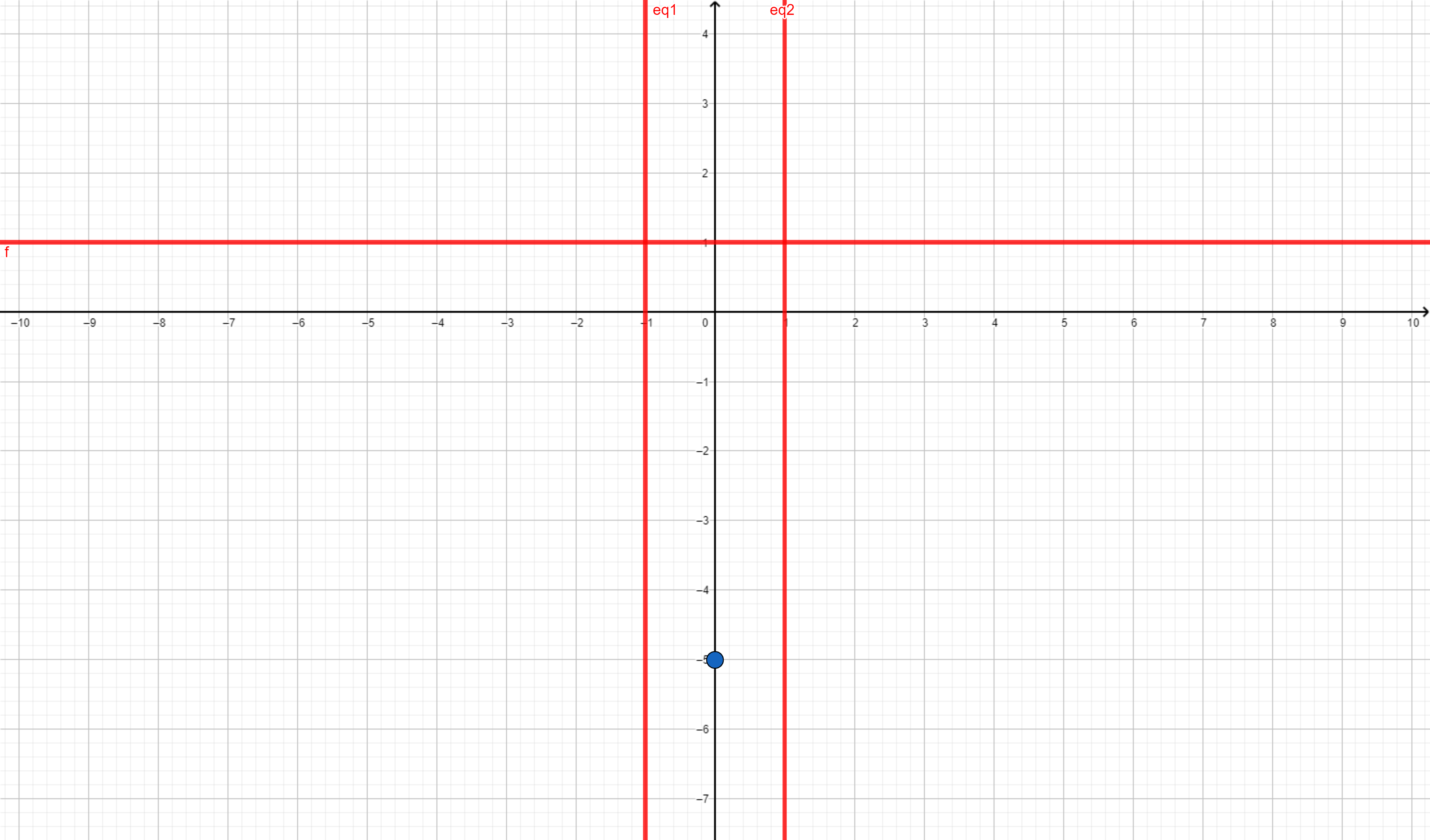 studio  del segno di f(x)
  Numeratore sempre >0
- ∞       -1    +1      +∞
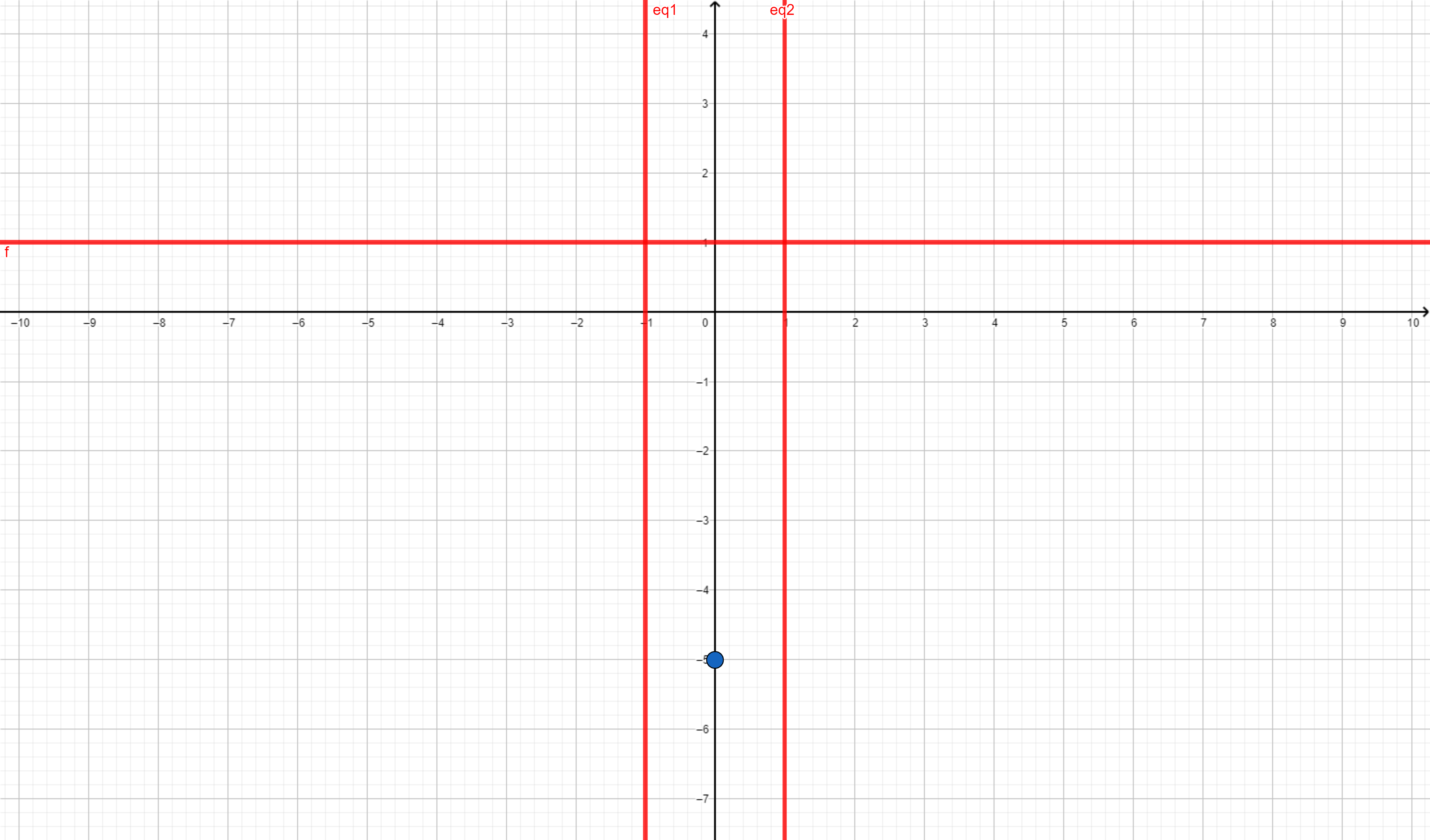 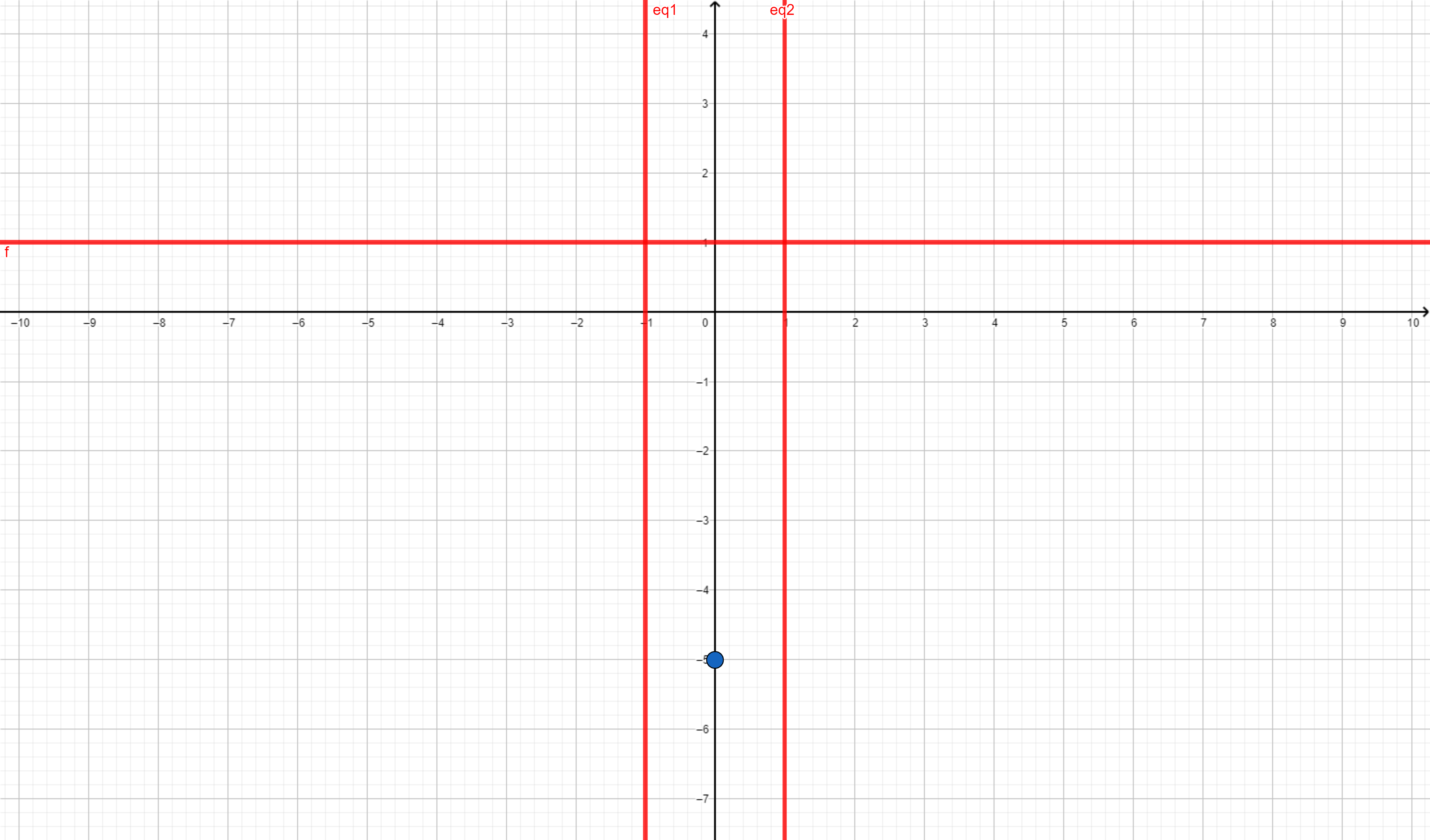 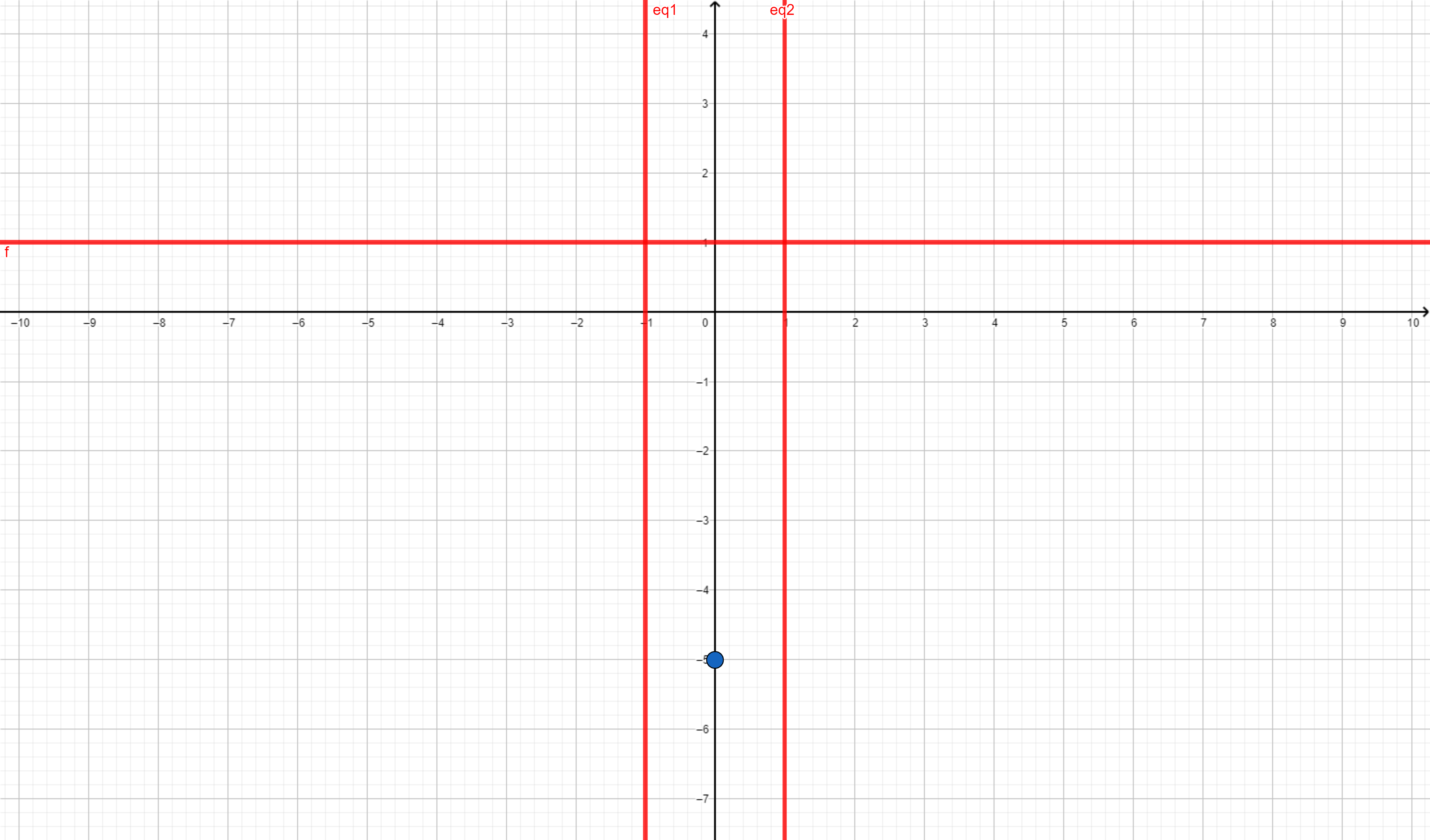 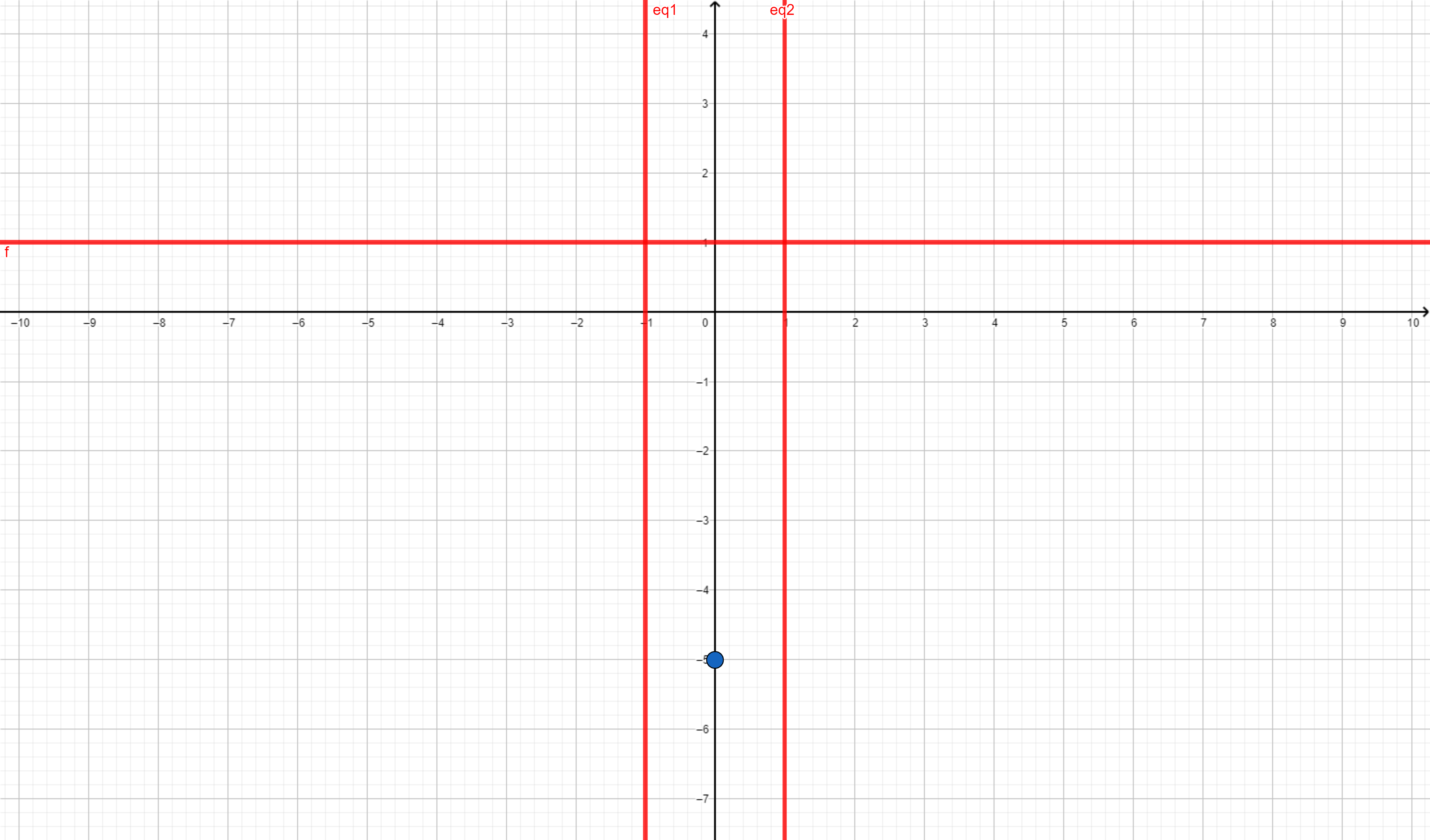 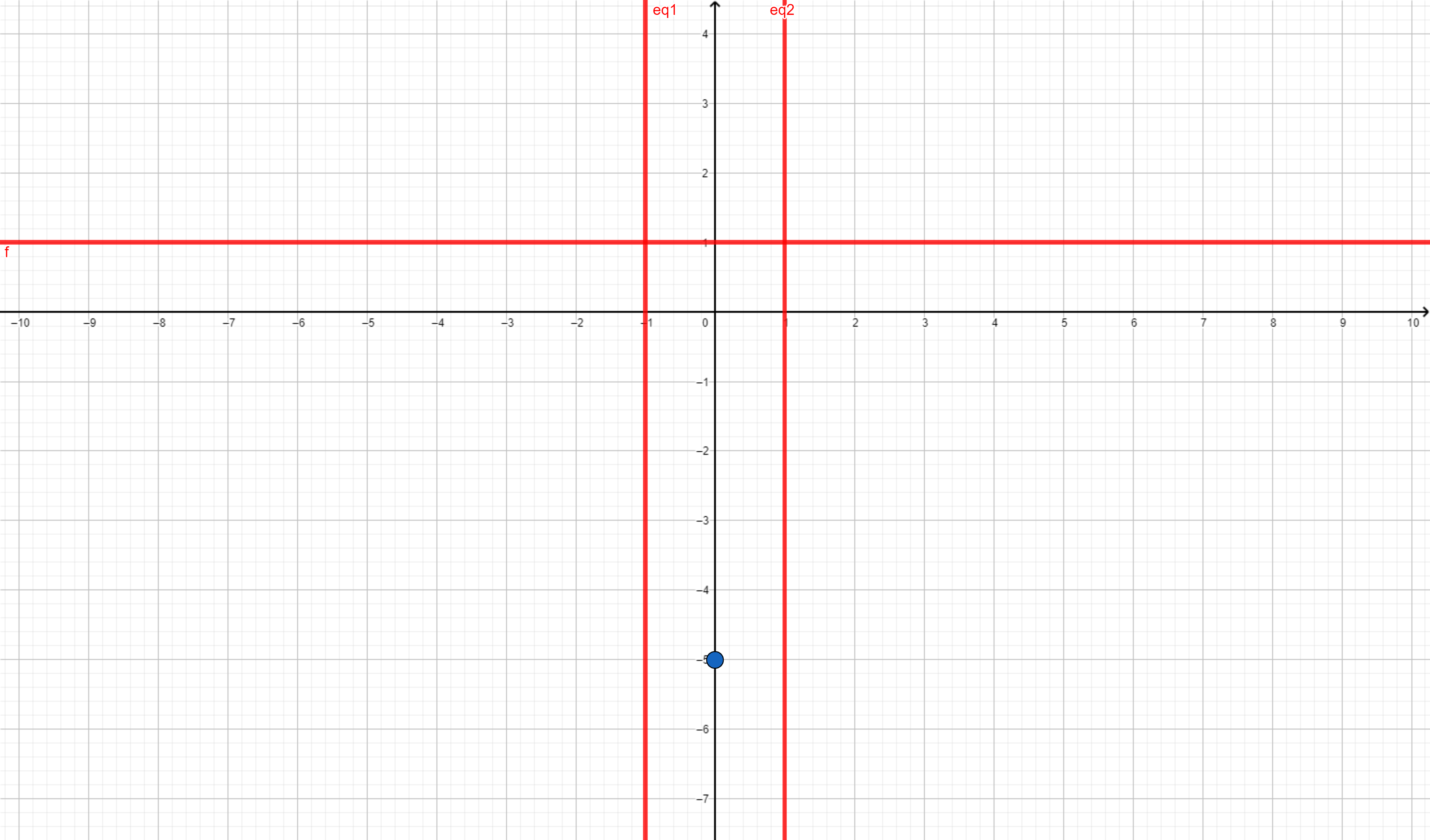 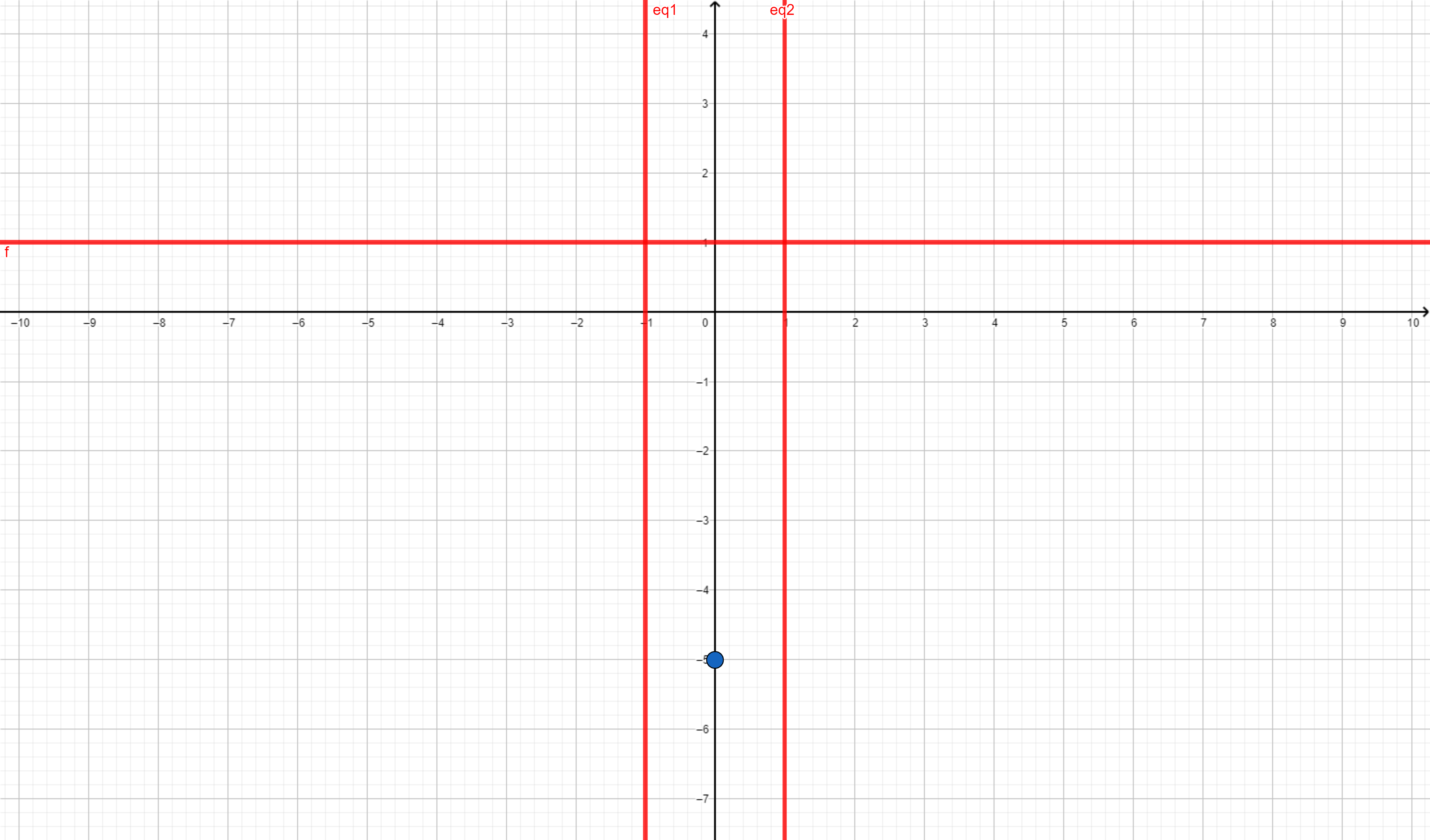 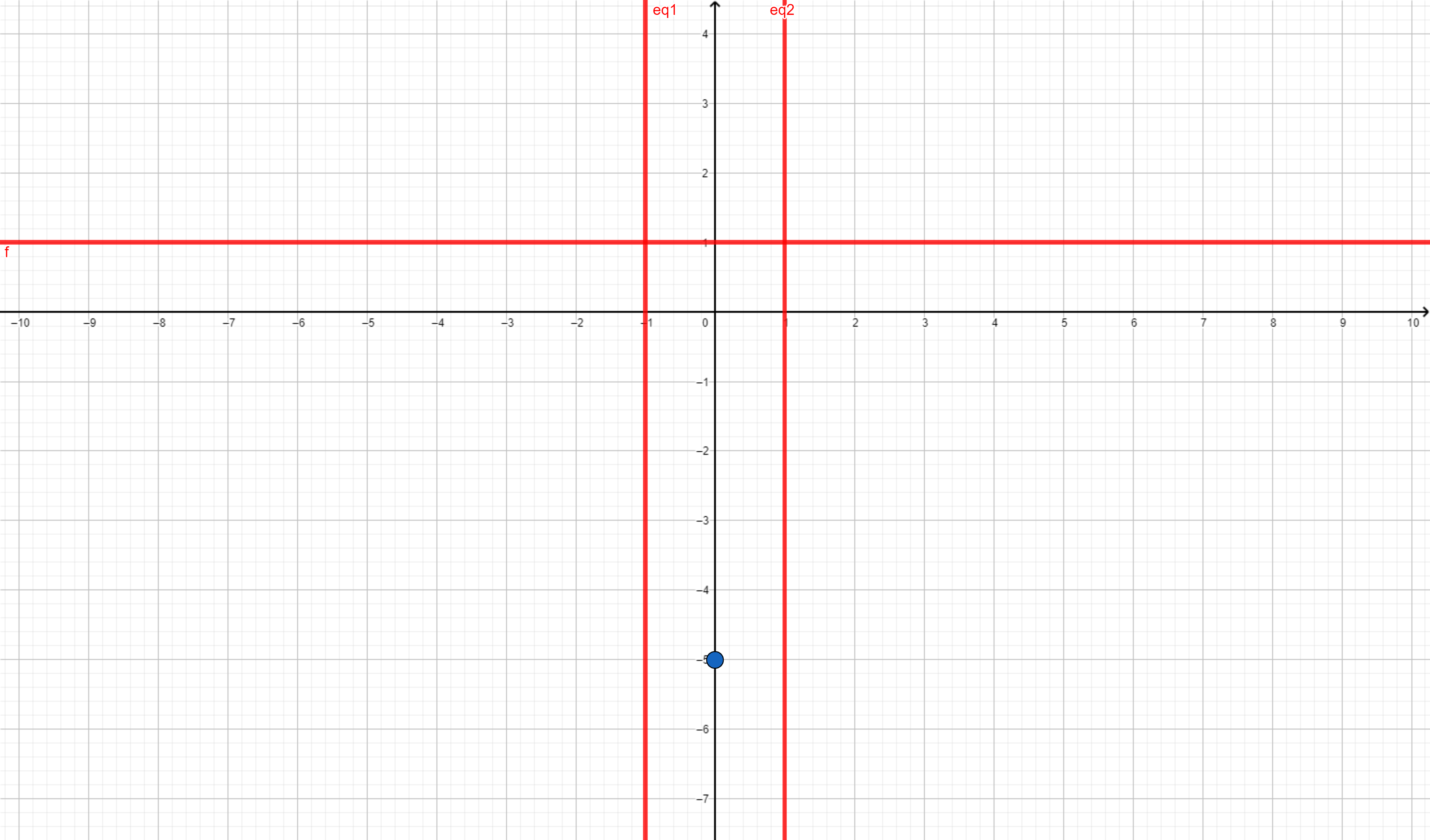 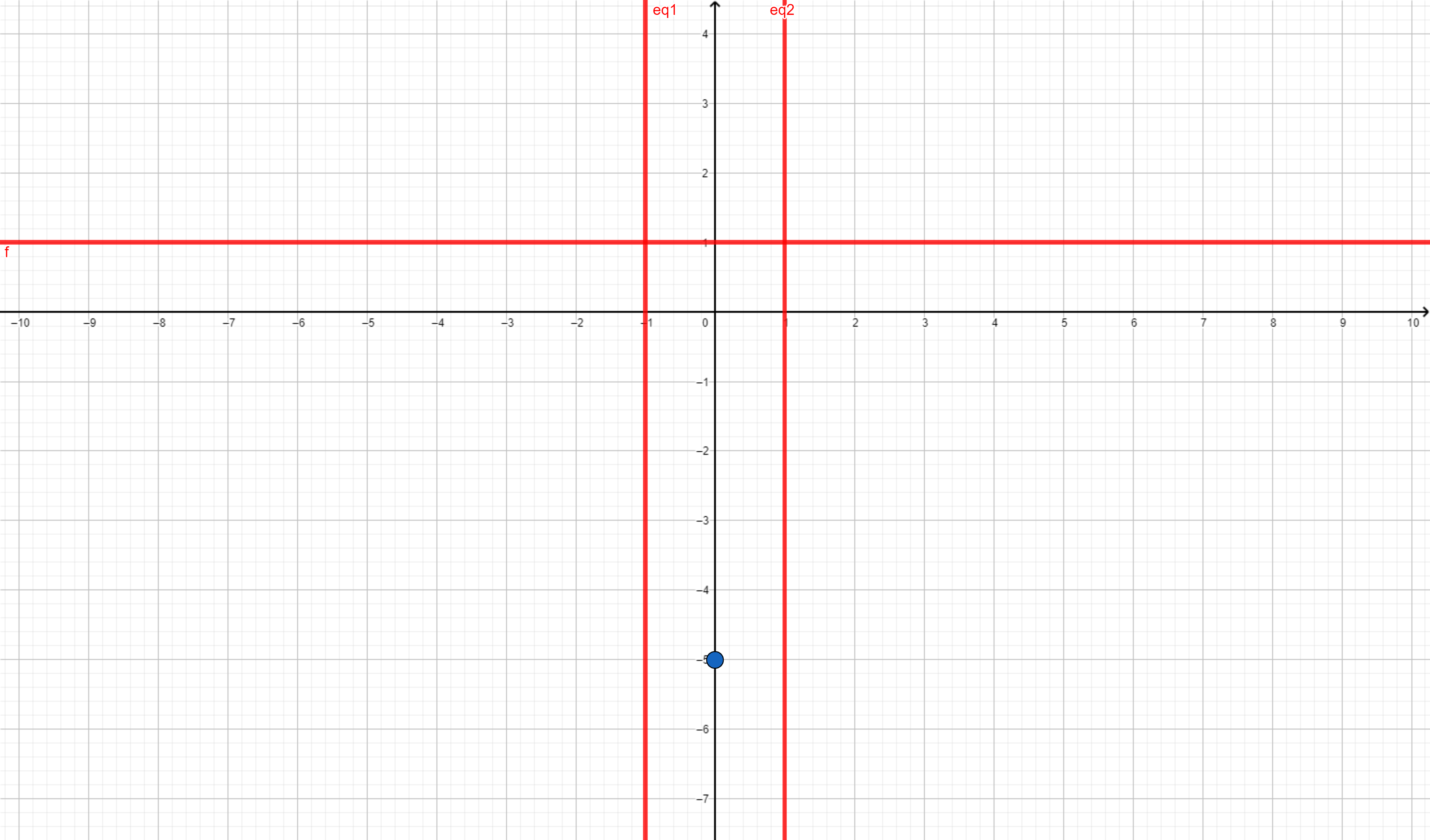 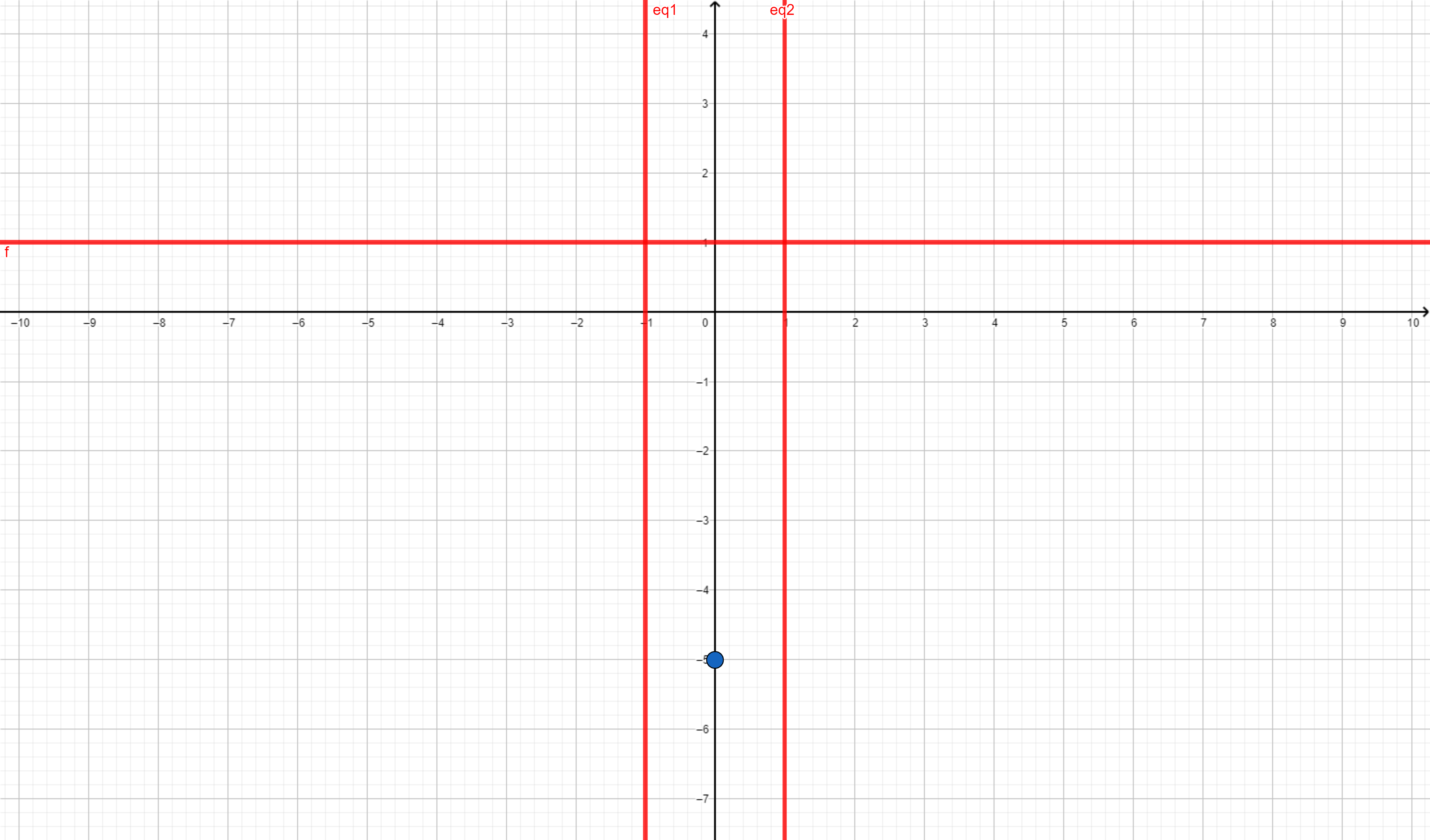 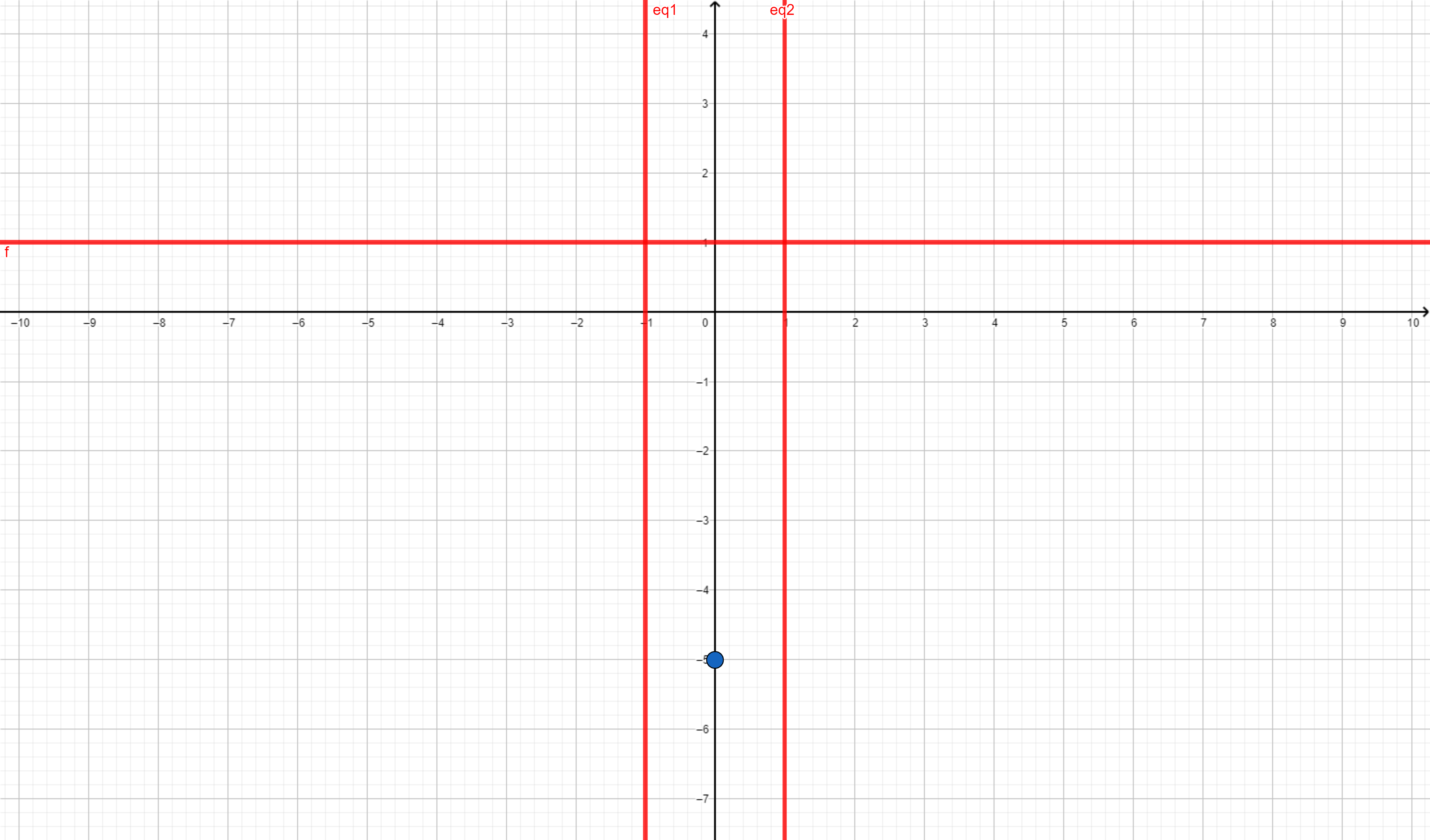 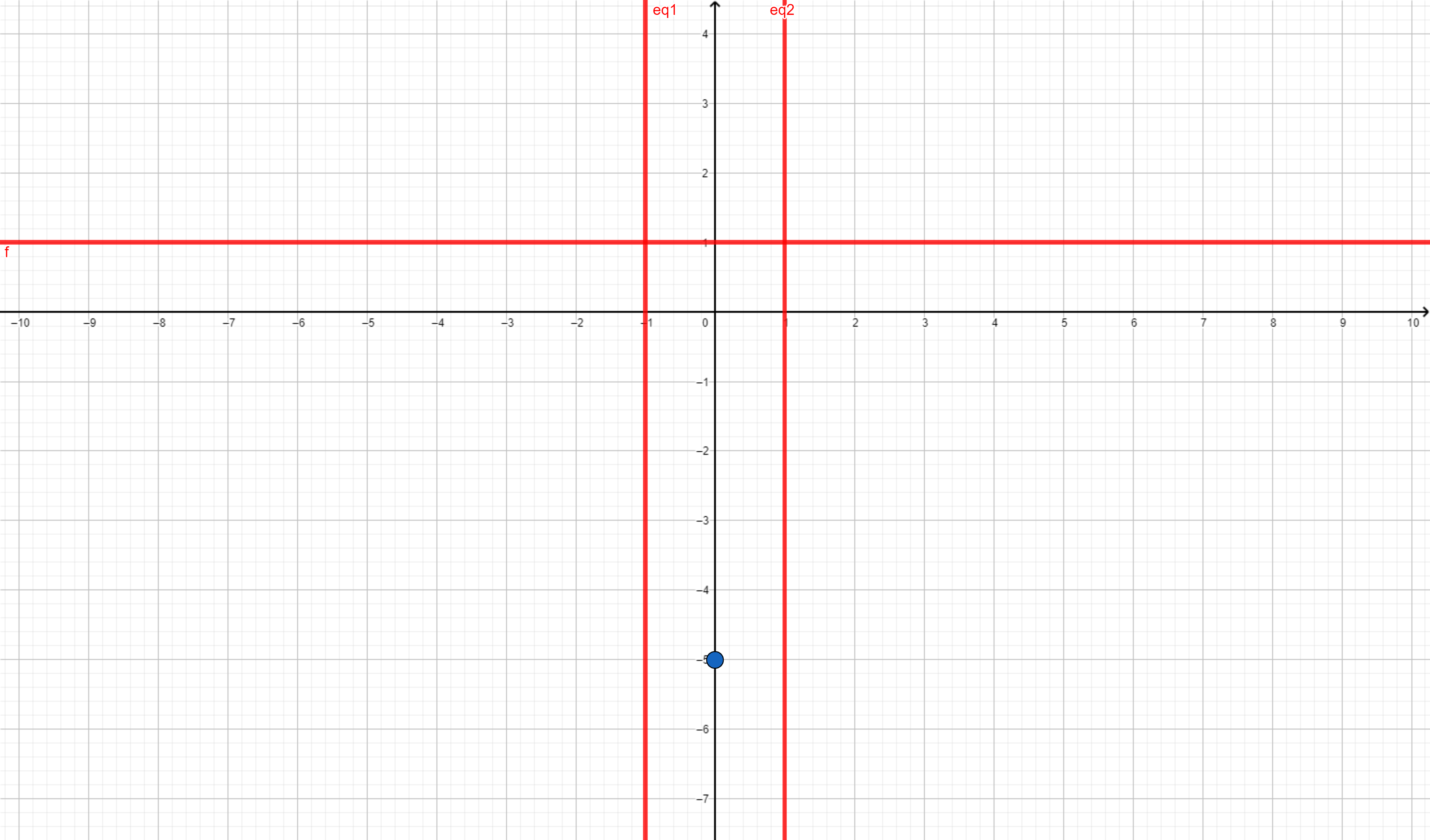 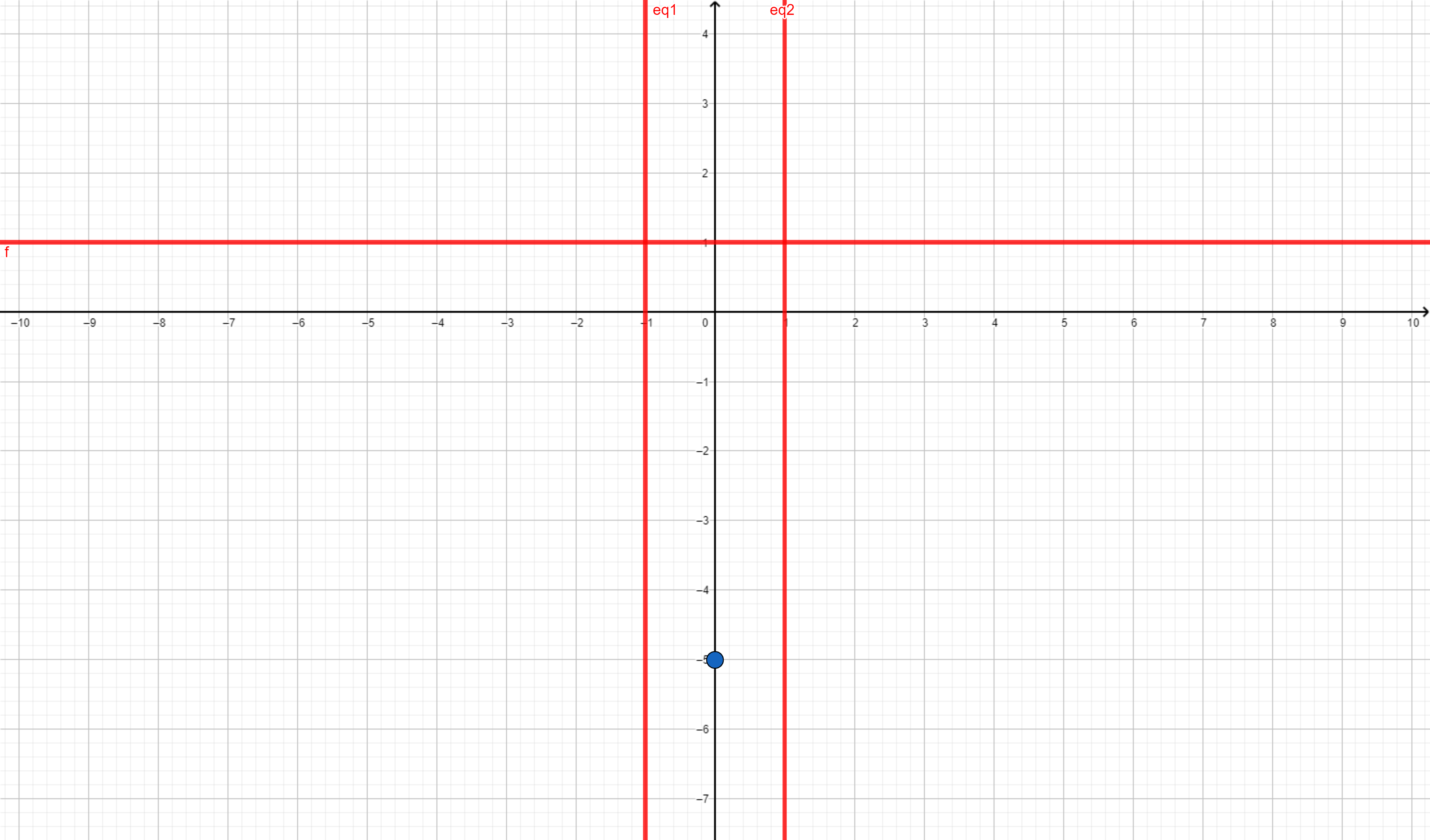 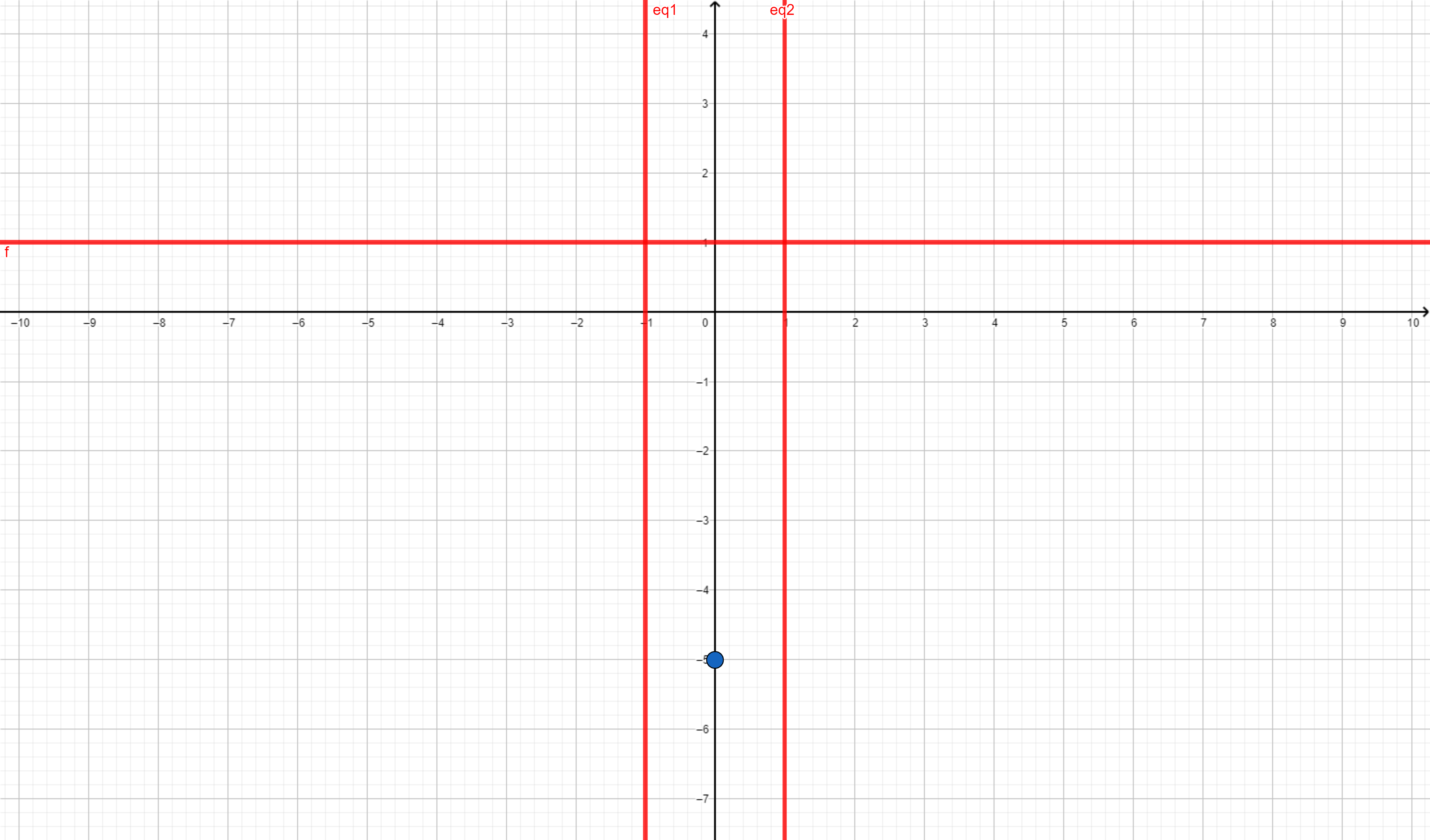 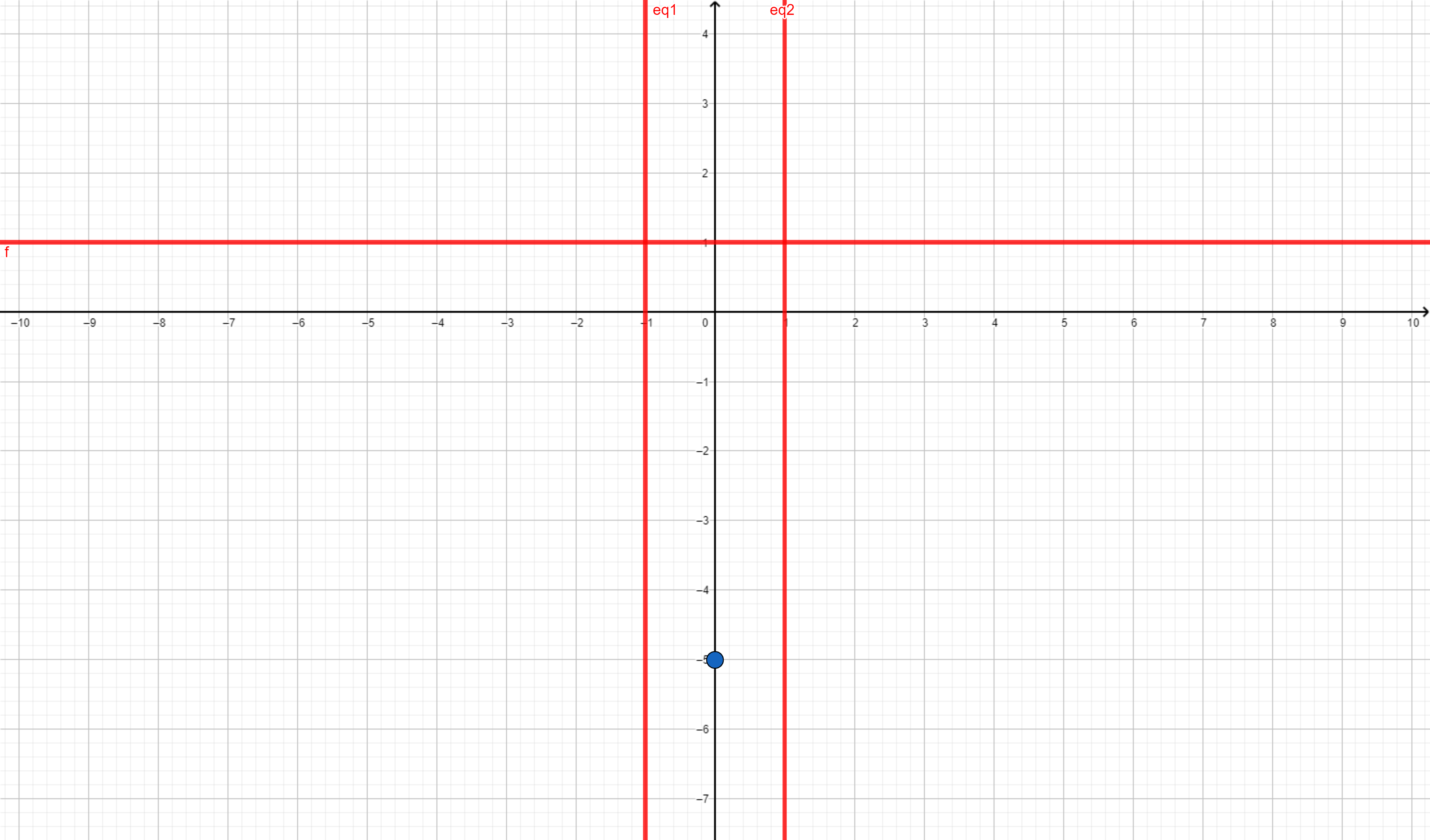 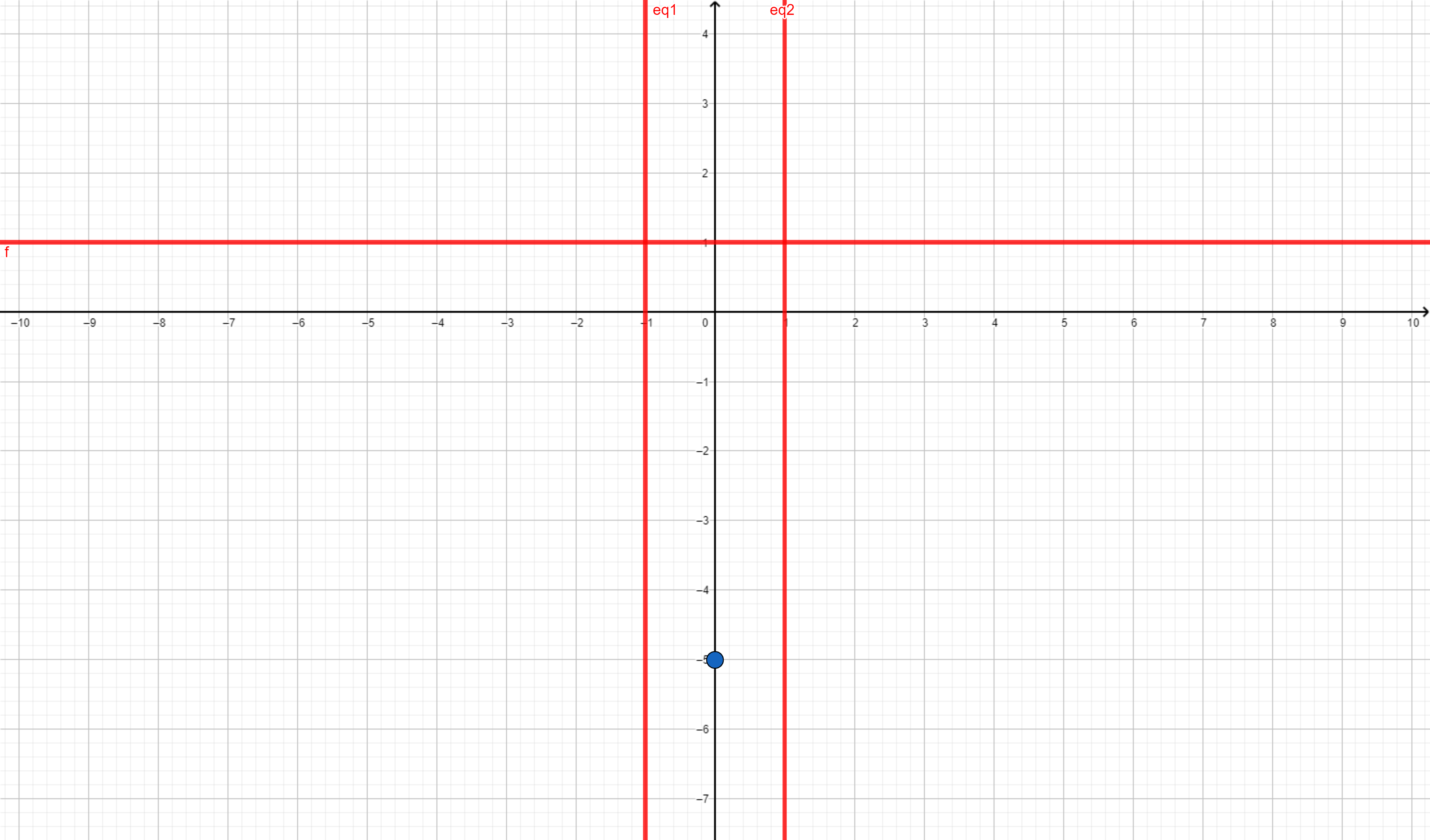 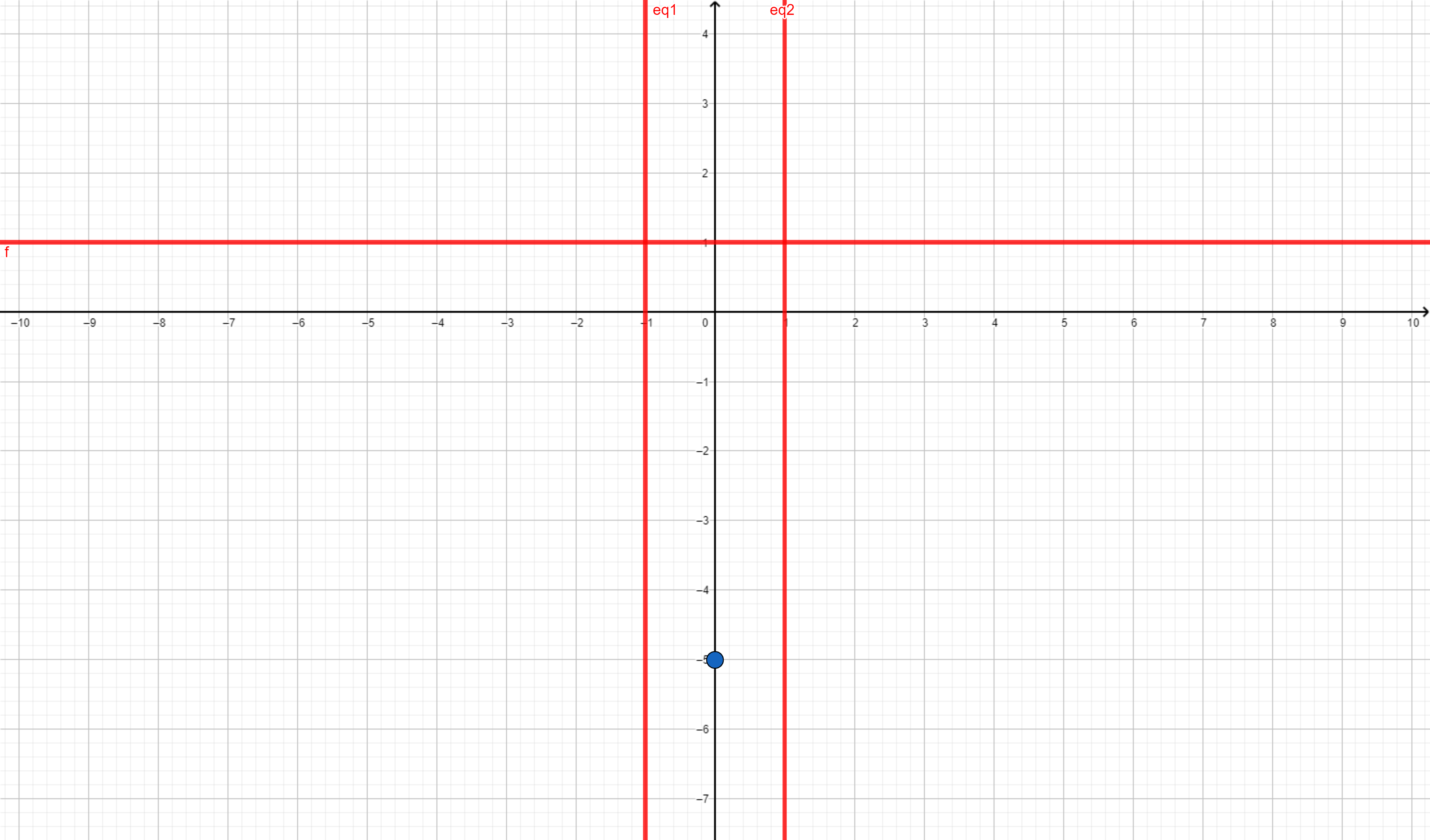 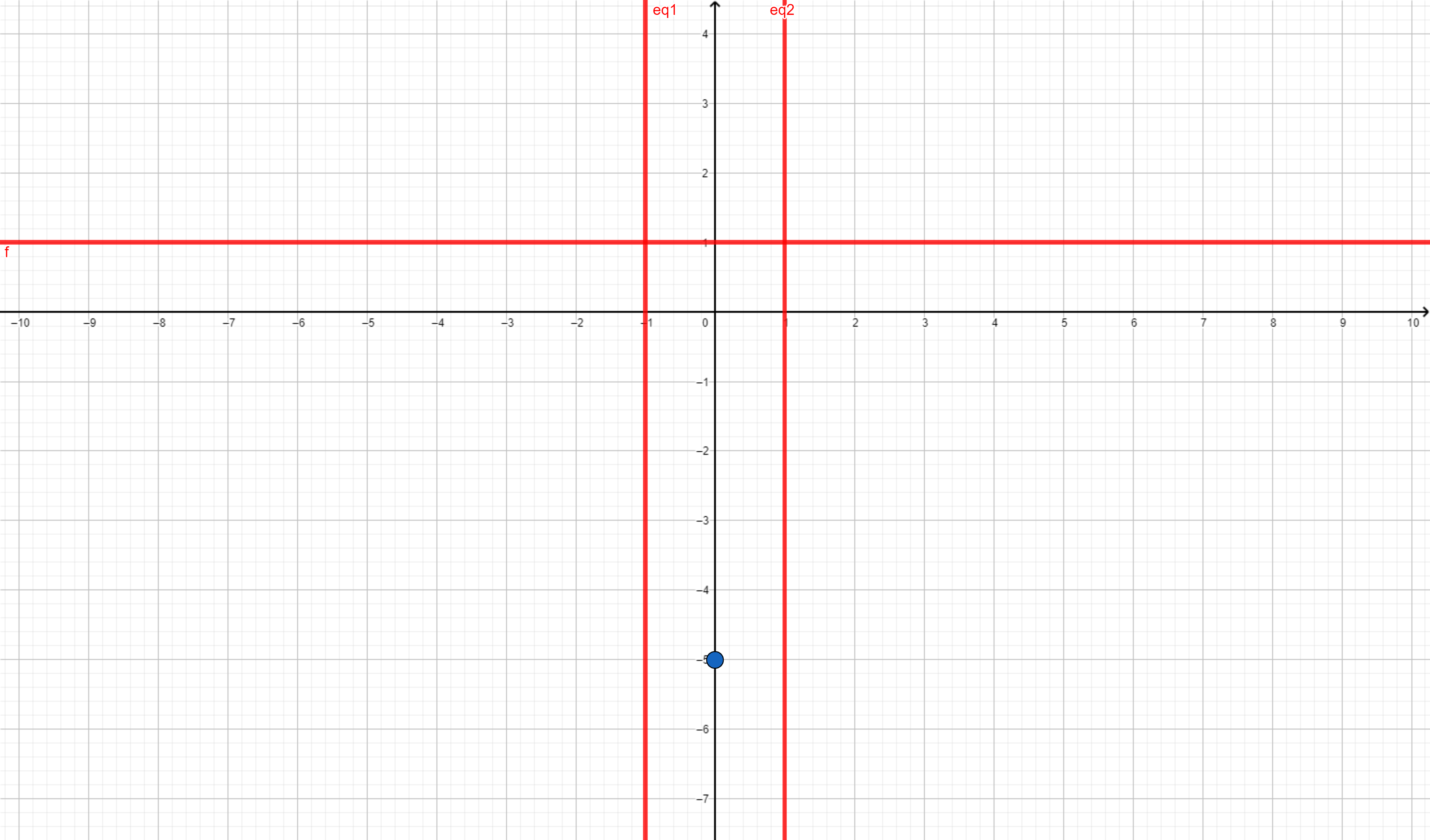 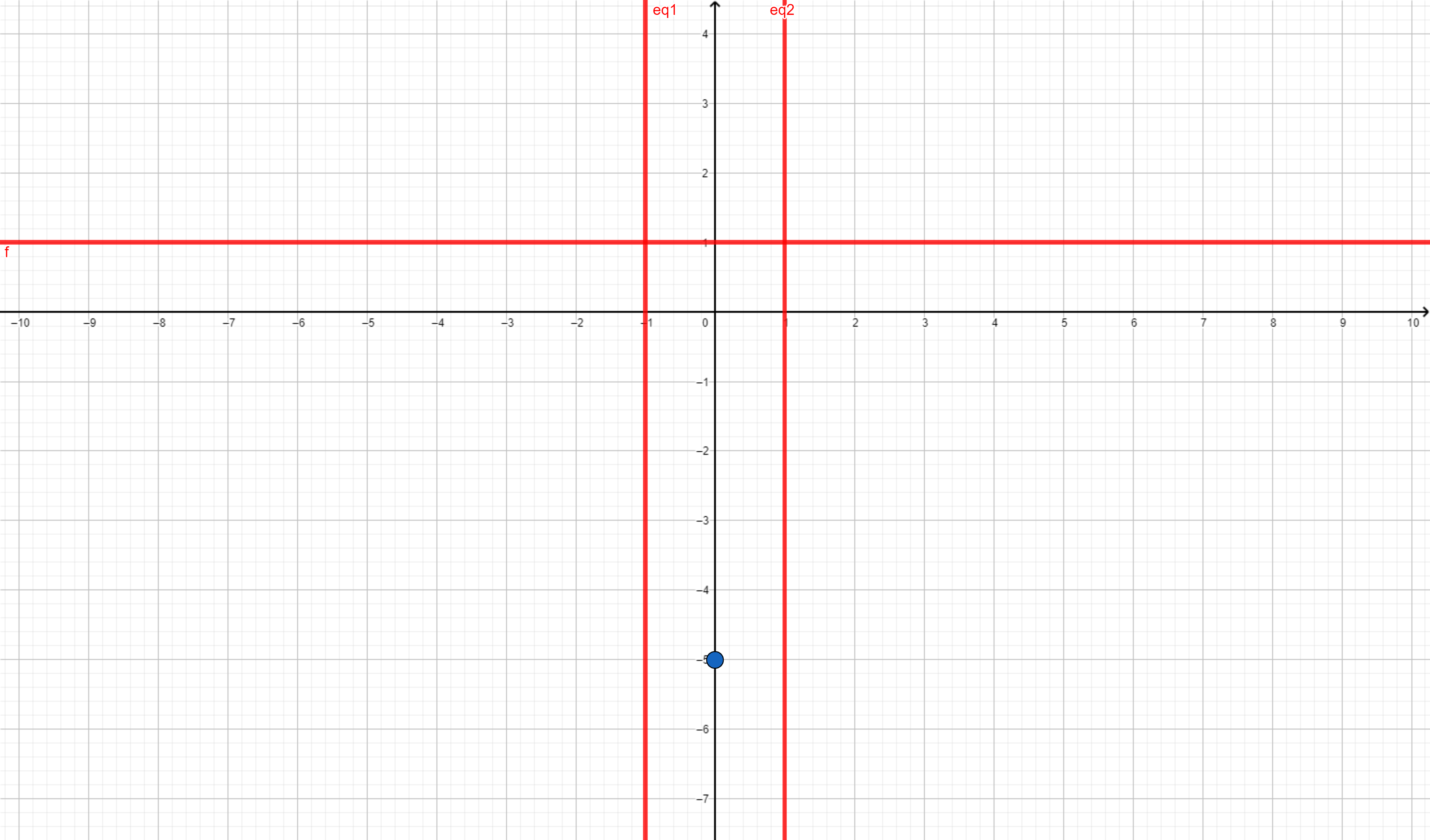 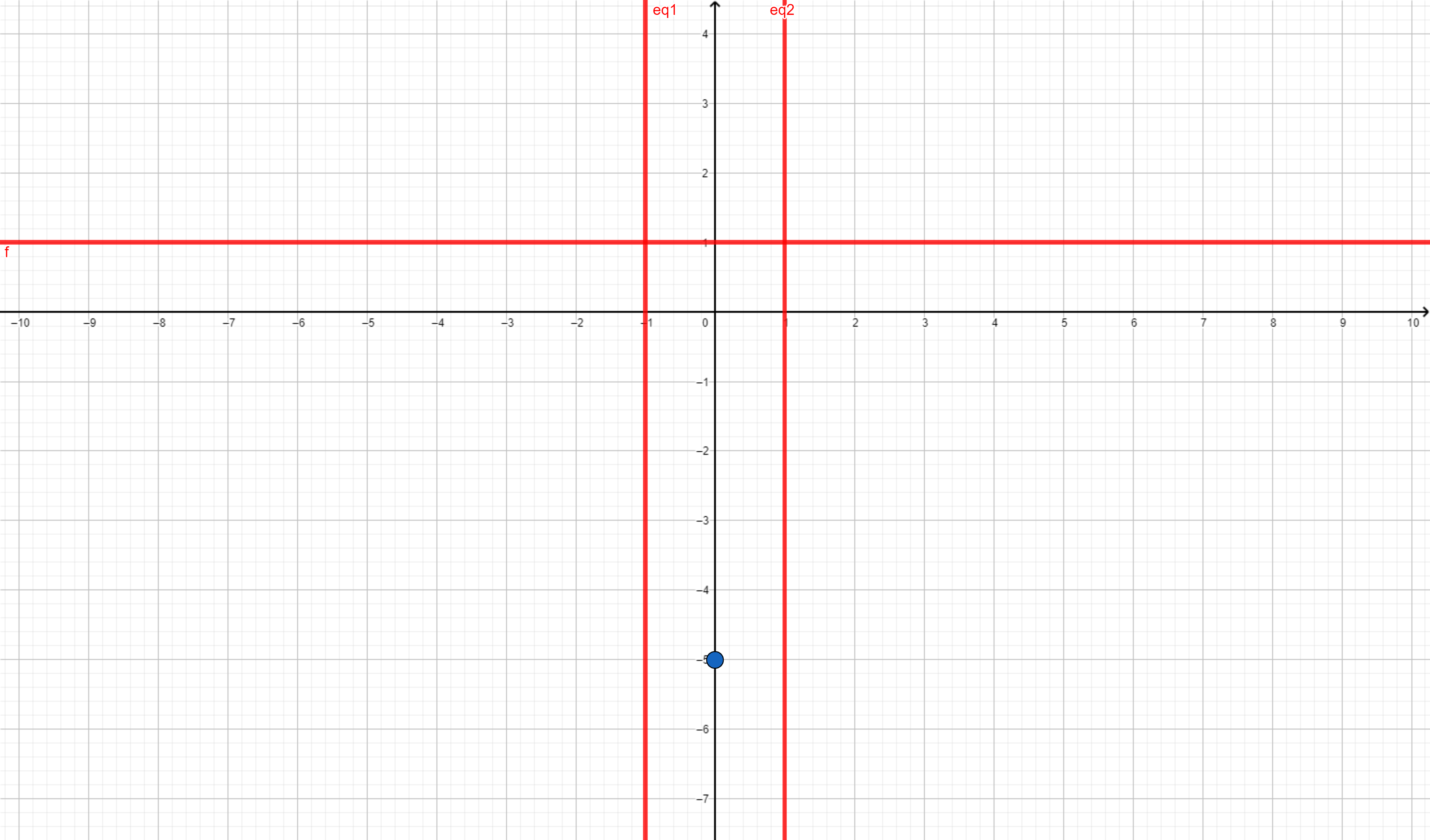 Numeratore  >  0    se  x <0
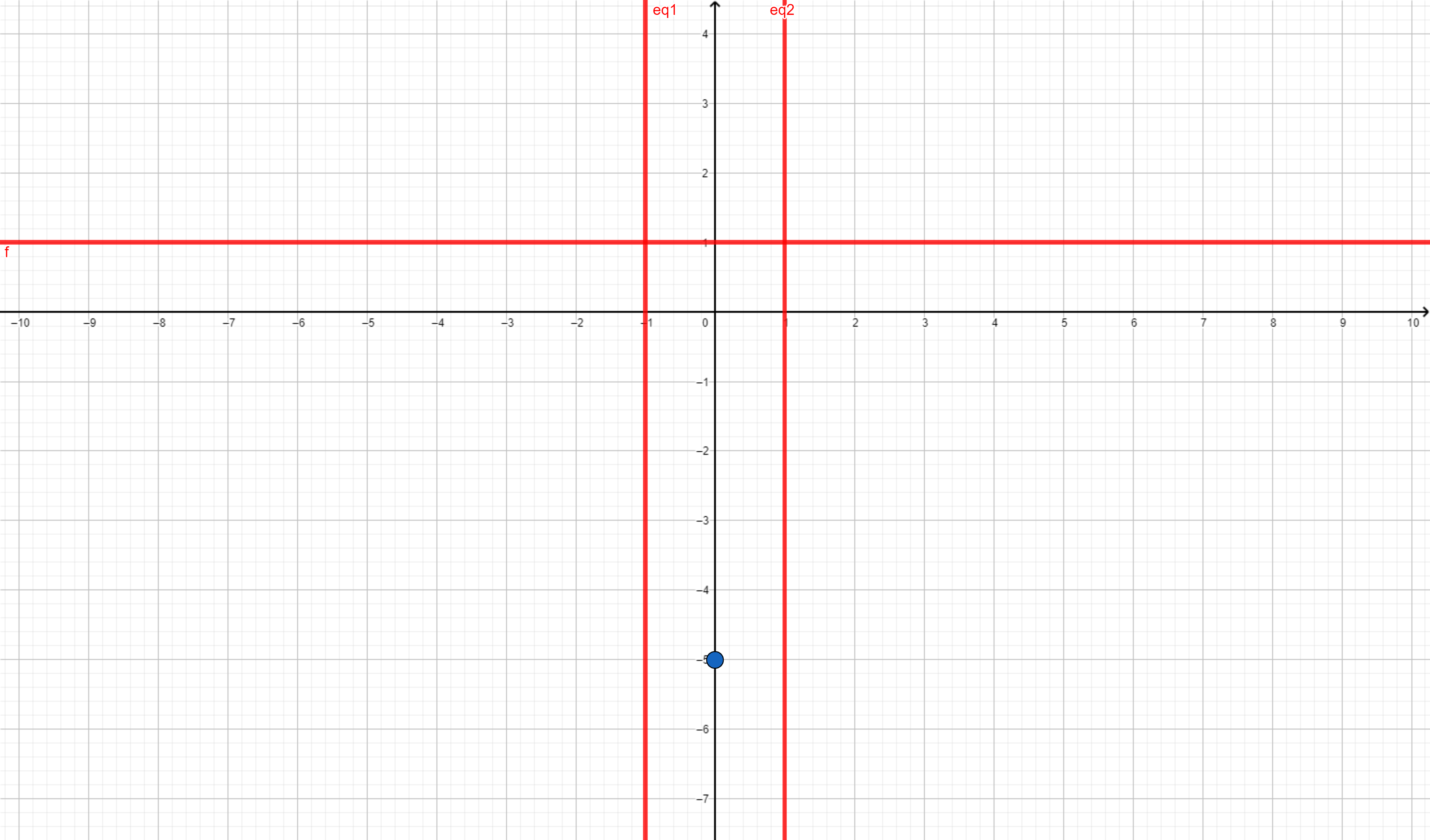 Numeratore  >  0    se  x <0
Denominatore >  0    nel DOMINIO di f(x)
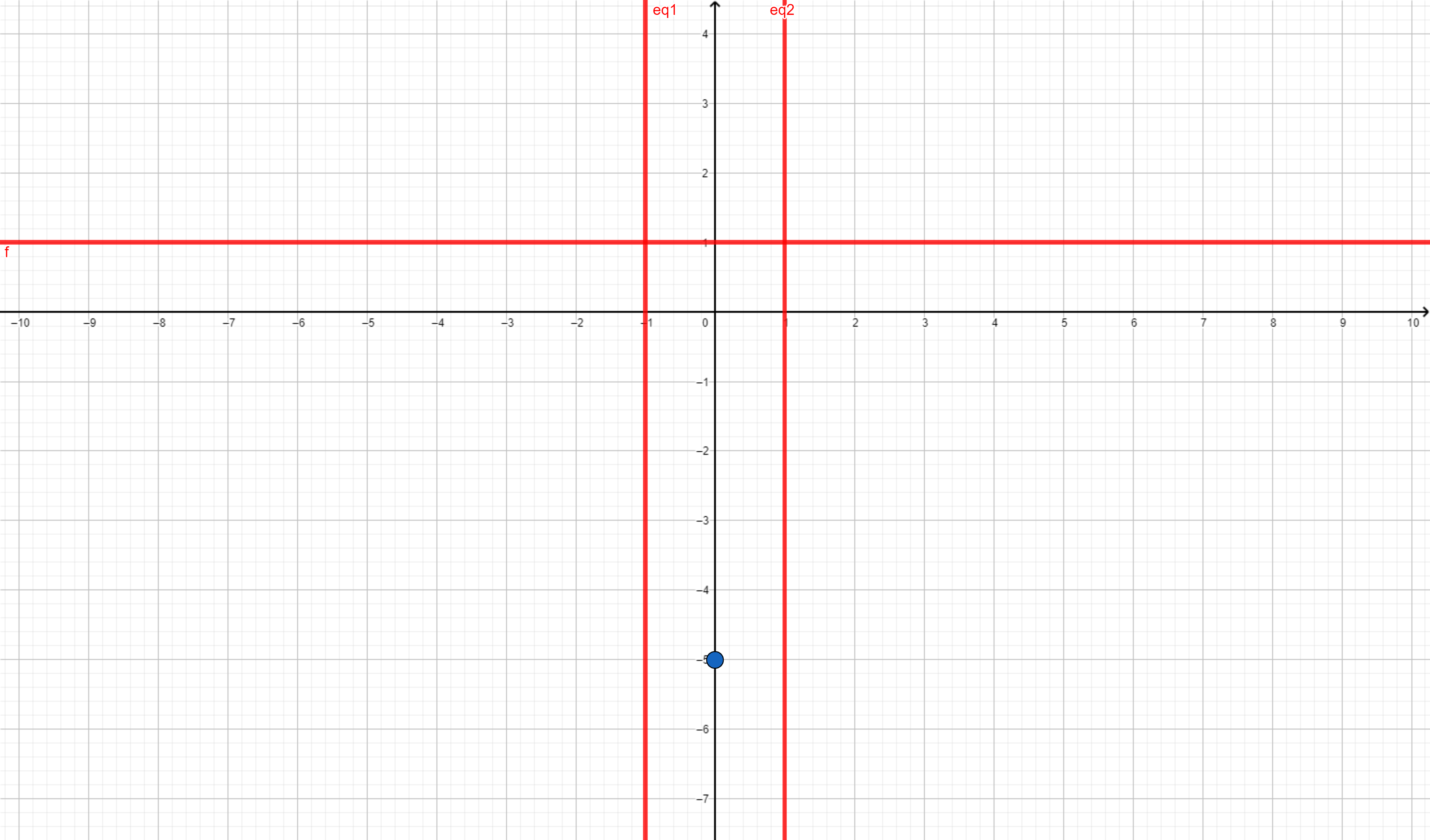 Numeratore  >  0    se  x <0
Denominatore >  0    nel DOMINIO di f(x)
!!             !!
- ∞         -1     0    +1      +∞
+      +   -     -
– 12x
+      +   +     +
+      +   -     -
!!             !!
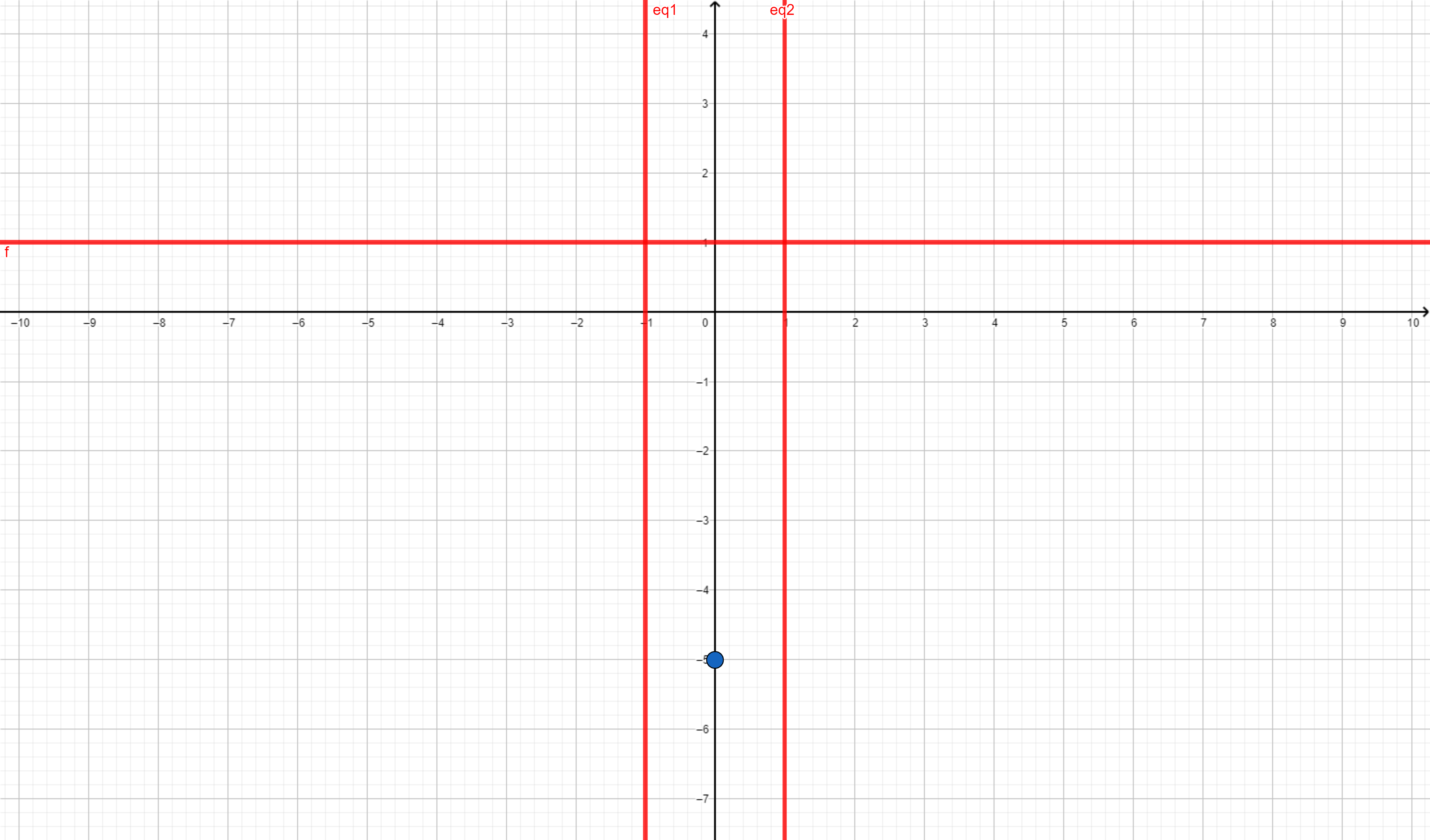 Numeratore  >  0    se  x <0
Denominatore >  0    nel DOMINIO di f(x)
!!             !!
- ∞         -1     0    +1      +∞
+      +   -     -
– 12x
+      +   +     +
+      +   -     -
!!             !!
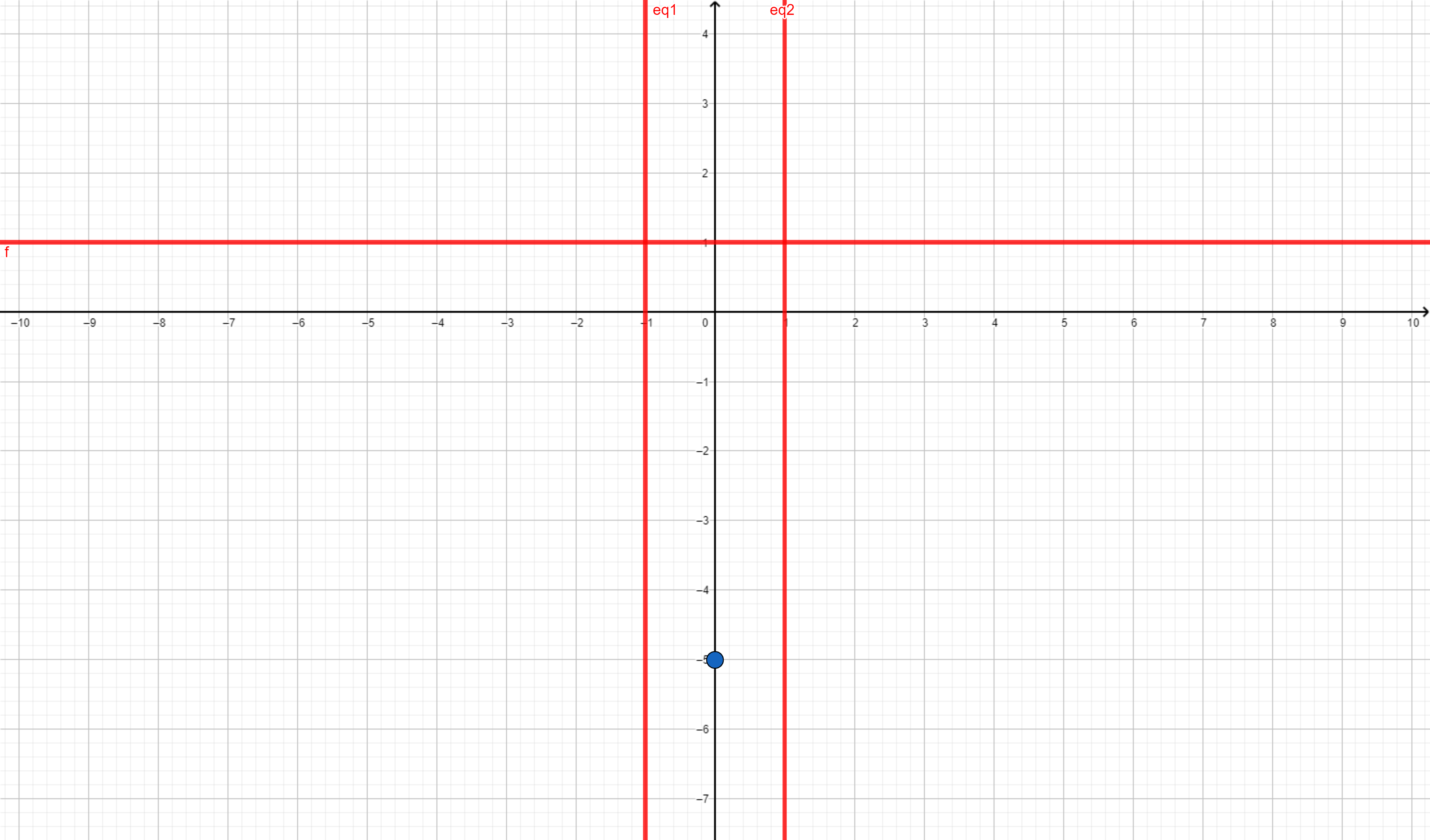 Numeratore  >  0    se  x <0
Denominatore >  0    nel DOMINIO di f(x)
!!             !!
- ∞         -1     0    +1      +∞
+      +   -     -
– 12x
+      +   +     +
+      +   -     -
!!             !!
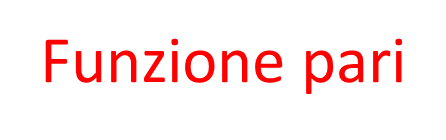 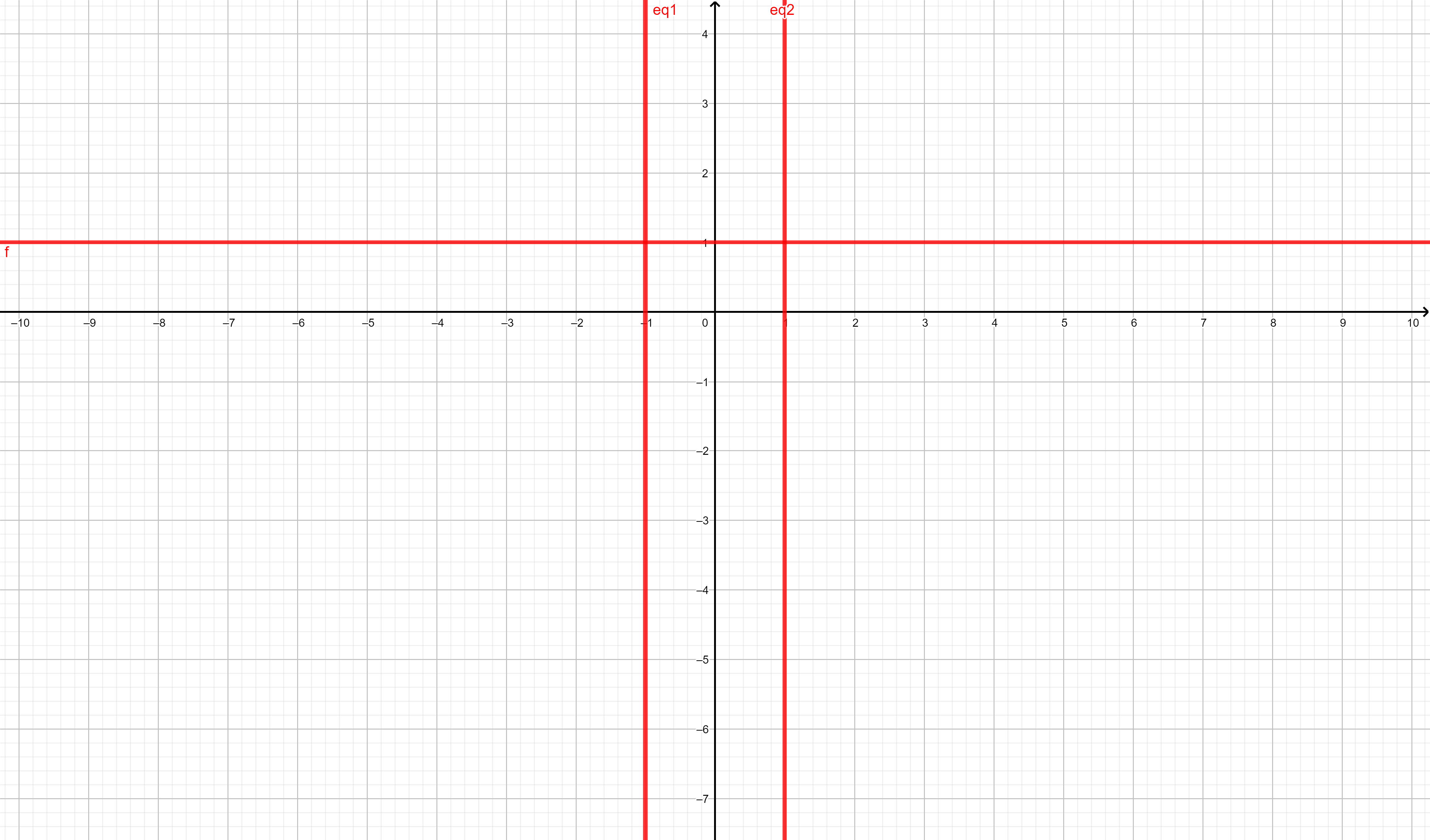 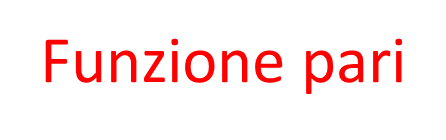 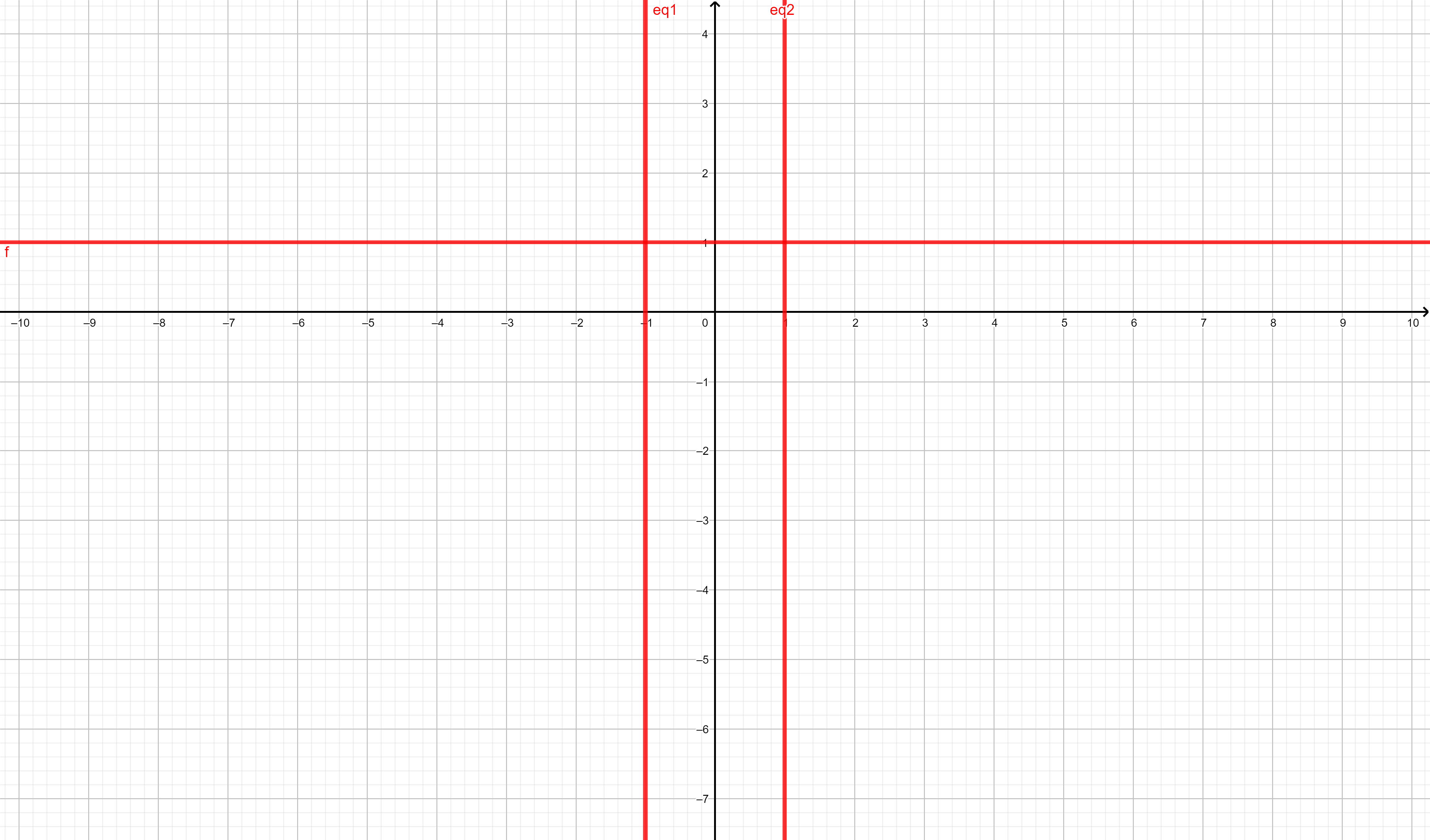 Negli intervalli in cui la derivata seconda è positiva
La funzione è concava
Negli intervalli in cui la derivata seconda è negativa
La funzione è convessa
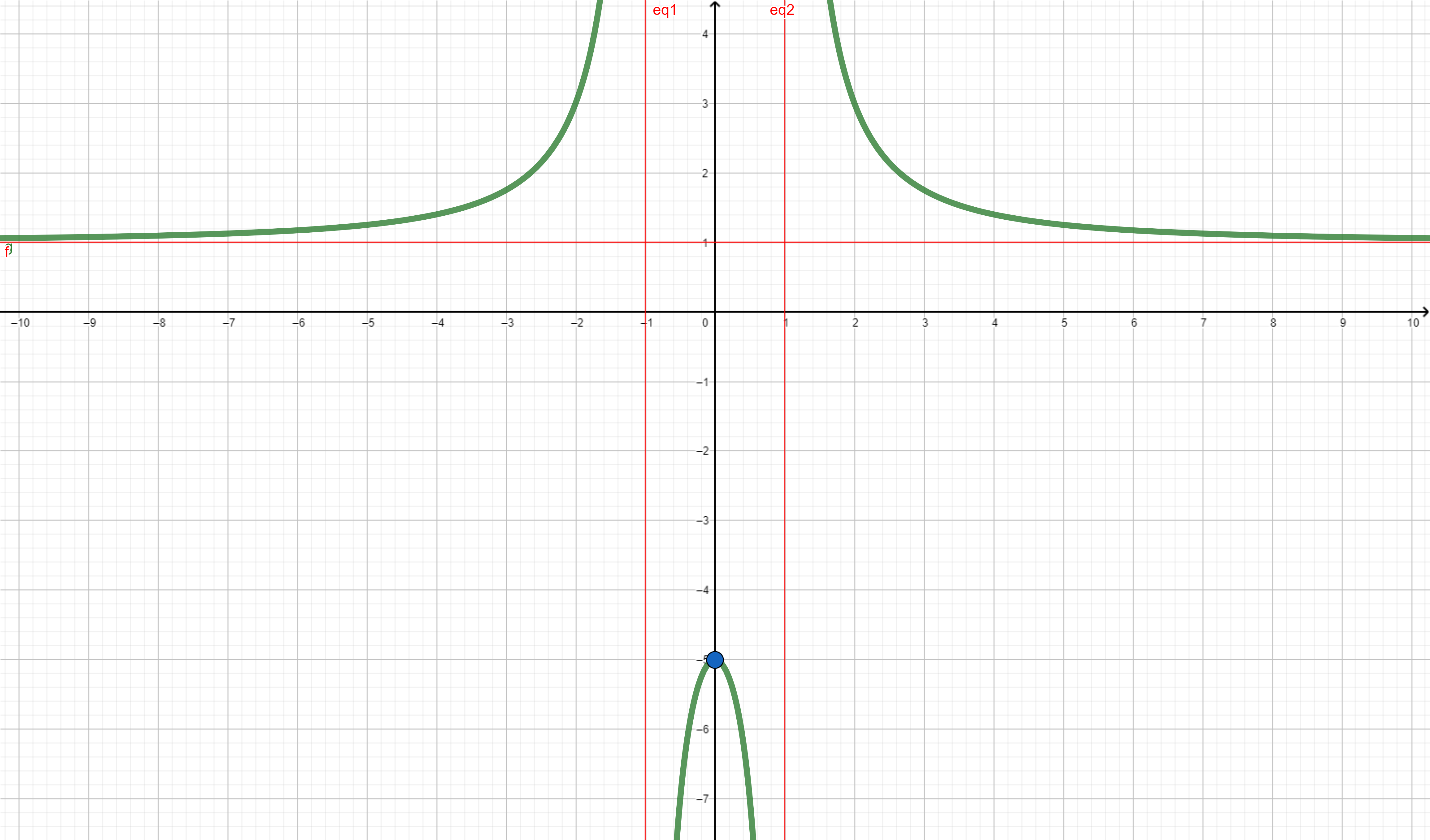 Funzione razionale fratta
Esempio #4                                                                                                                                                         www.matematicapovolta.it